Year 7
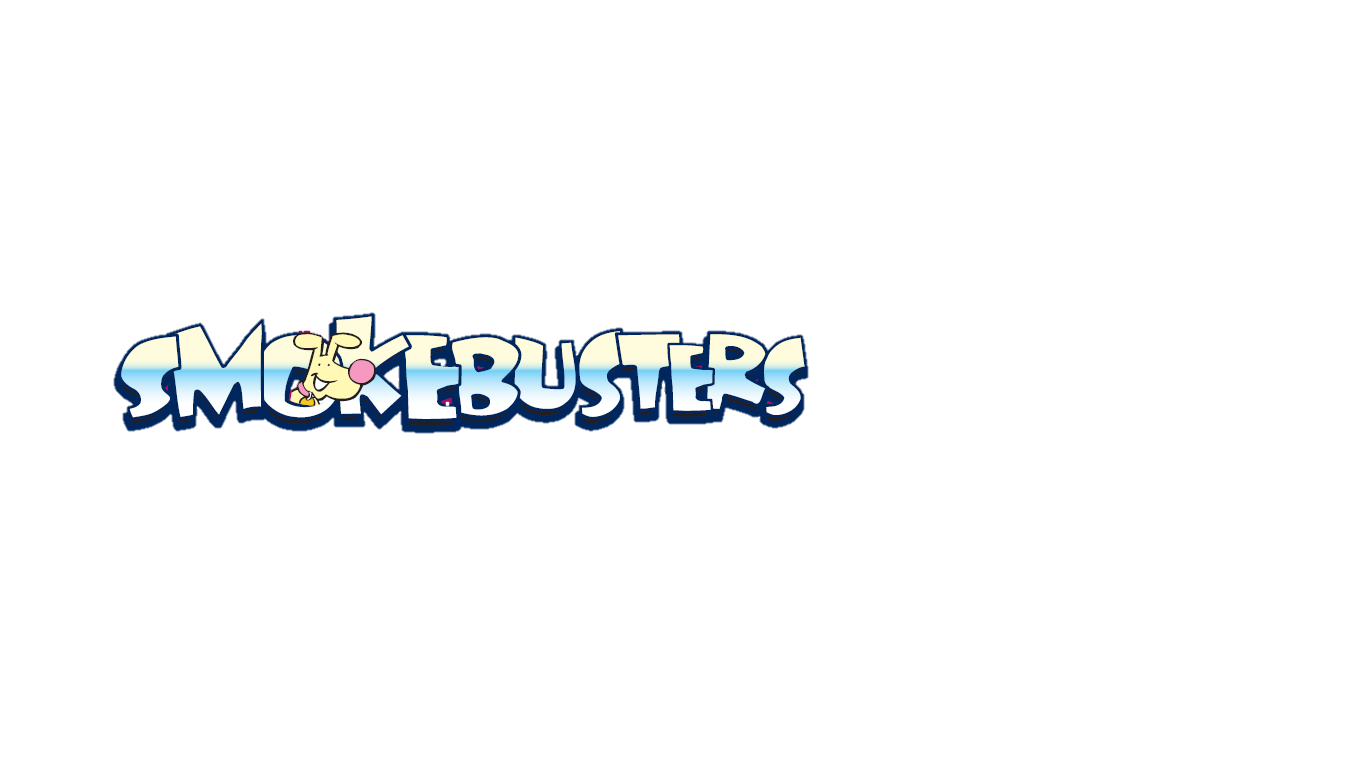 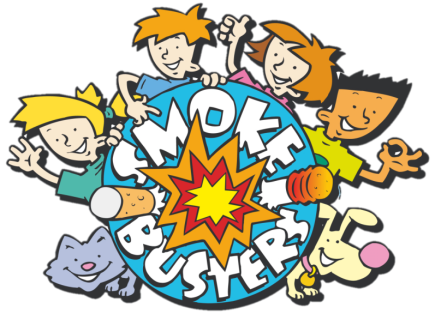 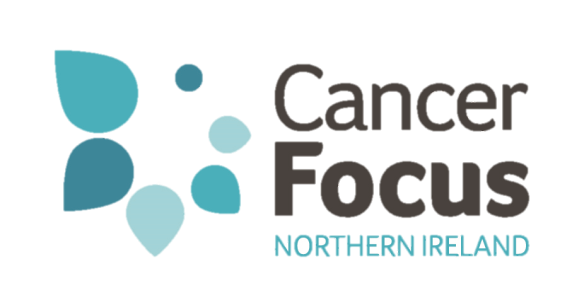 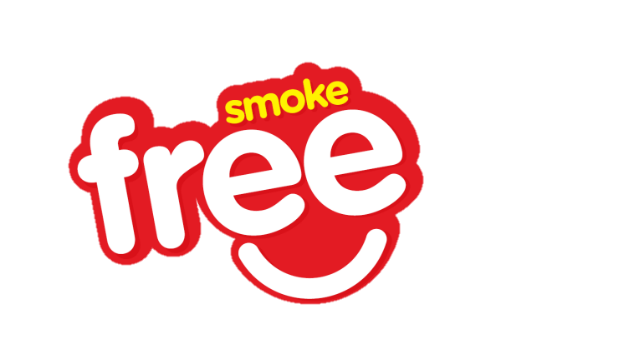 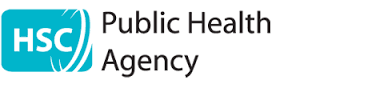 Learning Outcomes
Mission 1: Know Your Enemy (delivered by Cancer Focus NI Officer)
Help expose the tobacco industry’s tactics to recruit young smokers.
Mission 2 : Self Defence (delivered by Cancer Focus NI Officer)
Practise how to say ‘no’ to cigarettes.
Mission 3: Fact Finding (Teacher-led)
Learn about the chemicals in a cigarette and the dangers of second-hand smoke.
Mission 4 : Take Action (Teacher-led)
We want you to campaign and ask our Health Minister and our Assembly members to ban smoking in cars.
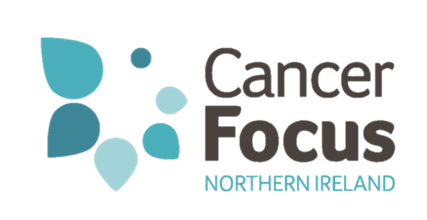 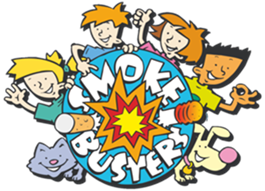 2
[Speaker Notes: Teachers notes
You may have had a visit from one of our Cancer Focus officers, who delivered Mission 1 and 2, however today we are going to learn about Mission 3 and 4

Mission 4: Take Action 
We want to say a huge congratulations to last years Smokebusters who campaigned for a ban on smoking in cars. We also want to thank the Health Minister for announcing that it would happen however we are still waiting for this law to be approved in Northern Ireland. This year we want Smokebusters to campaign and ask the Health Minister and our Assembly members to set a date in 2017 for this ban on smoking in cars.]
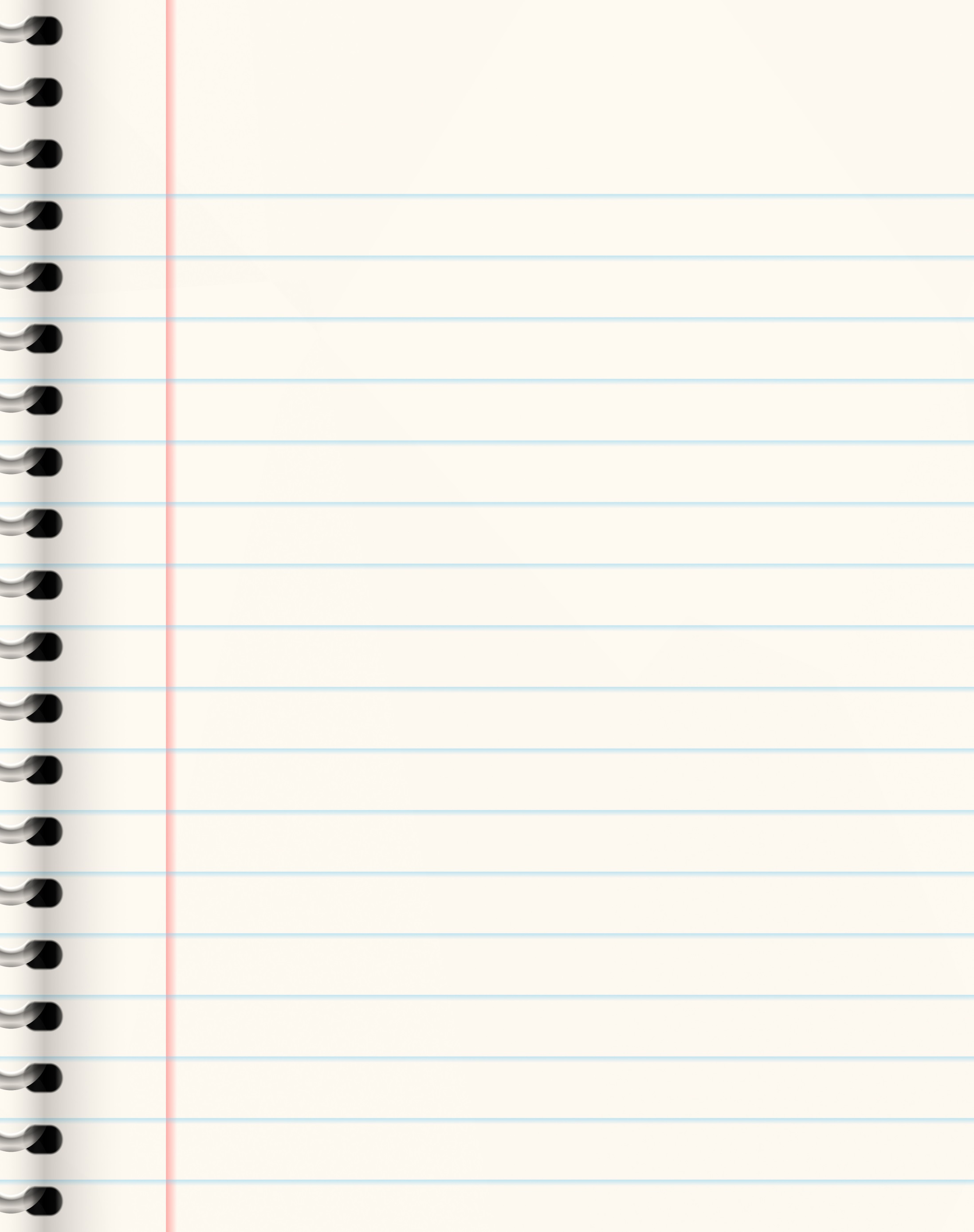 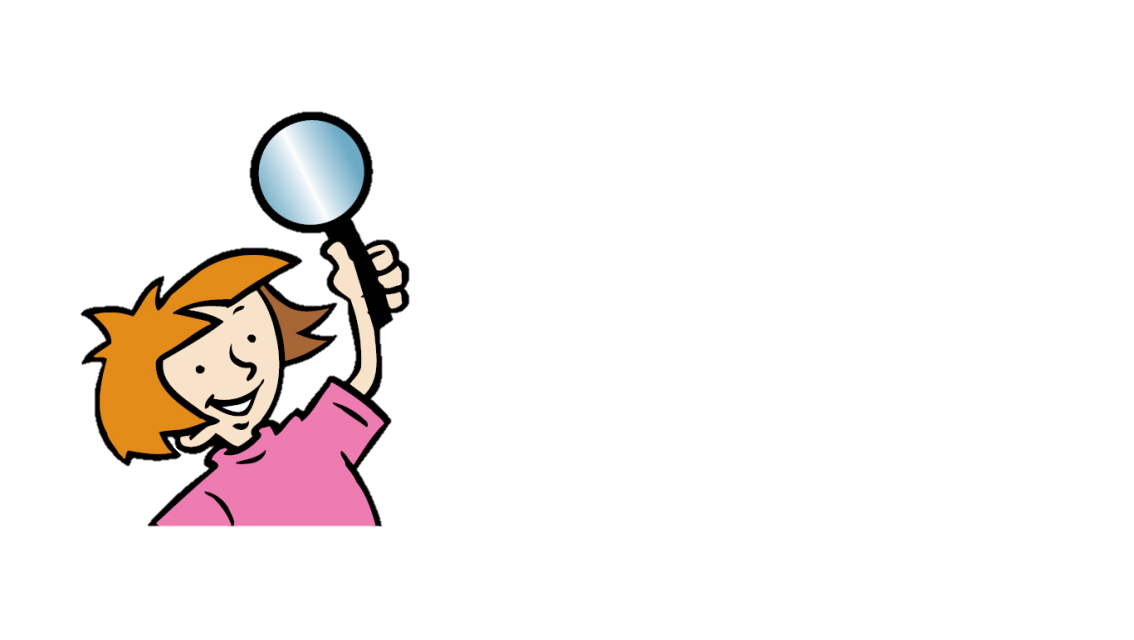 Mission 3
Fact Finding
Learn about the chemicals in a cigarette and the dangers of second-hand smoke.
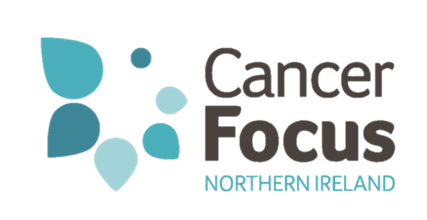 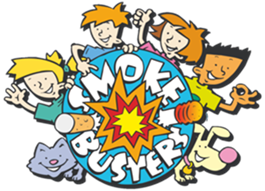 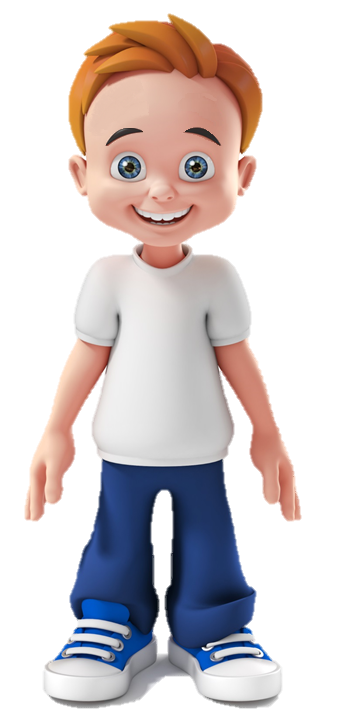 What is in a cigarette?
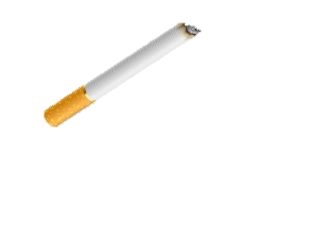 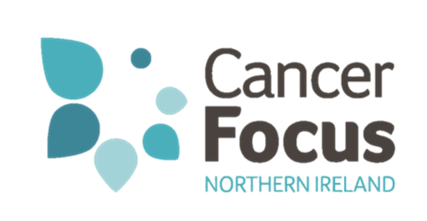 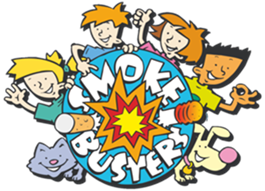 4
[Speaker Notes: Sam has started to wonder what must be in a cigarette that is starting to make him feel not too good.
Is it just a piece of paper? Do they contain chemicals? What’s really in a cigarette]
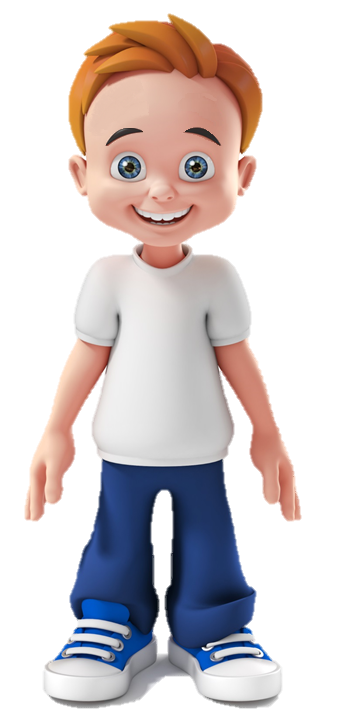 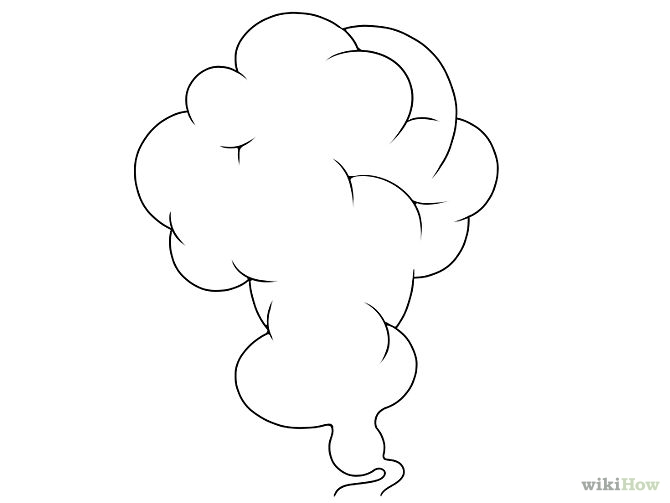 Smoky 
Sam
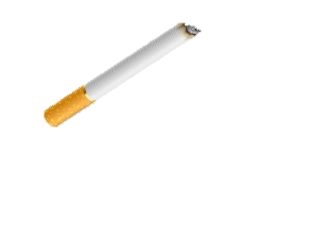 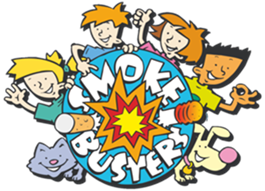 5
[Speaker Notes: Teacher Notes

Introduction to Smokey Sam

Meet Smokey Sam. He’s a boy who has just recently started smoking.

He doesn’t know much about smoking, but some of his friends at school are doing it and some of his family as well. So he thinks it can’t really be a big deal.

He has been smoking for weeks now  and has started noticing some side effects]
FACT
There are over 
4000 chemicals  
in cigarette smoke
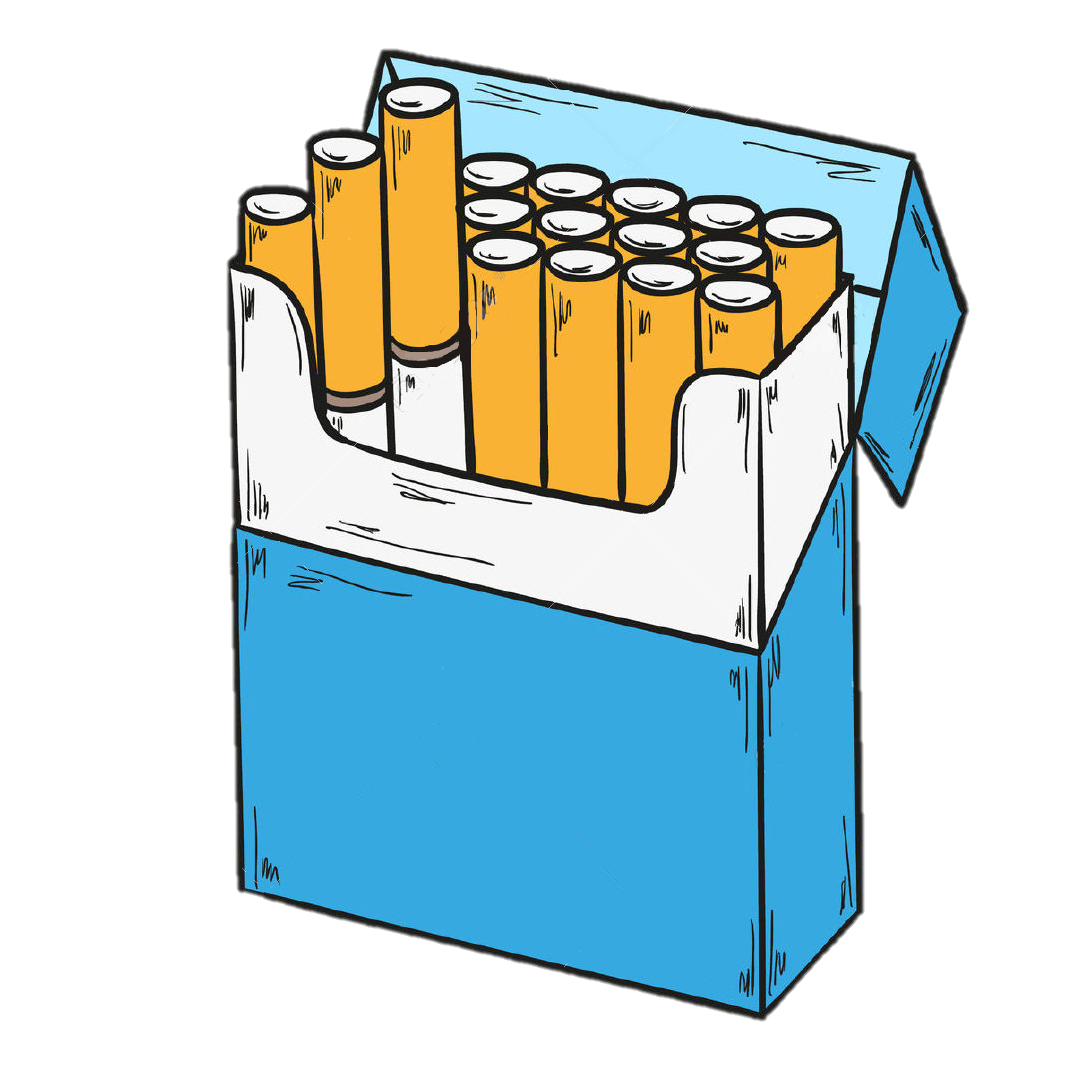 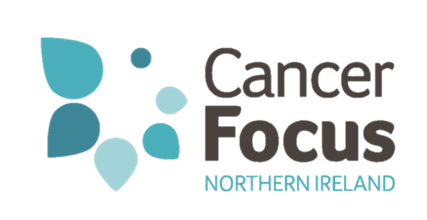 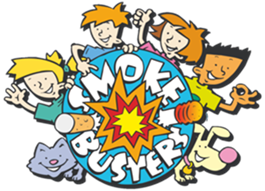 6
[Speaker Notes: There are actually over 4000 chemicals in a single cigarette! Some of these chemicals are extremely dangerous and easily damage our health. 

Does anyone want to take a guess at what might be found in cigarettes? It is not easy to guess because the tobacco companies like to keep this a secret and only have to list three on the side of the pack.]
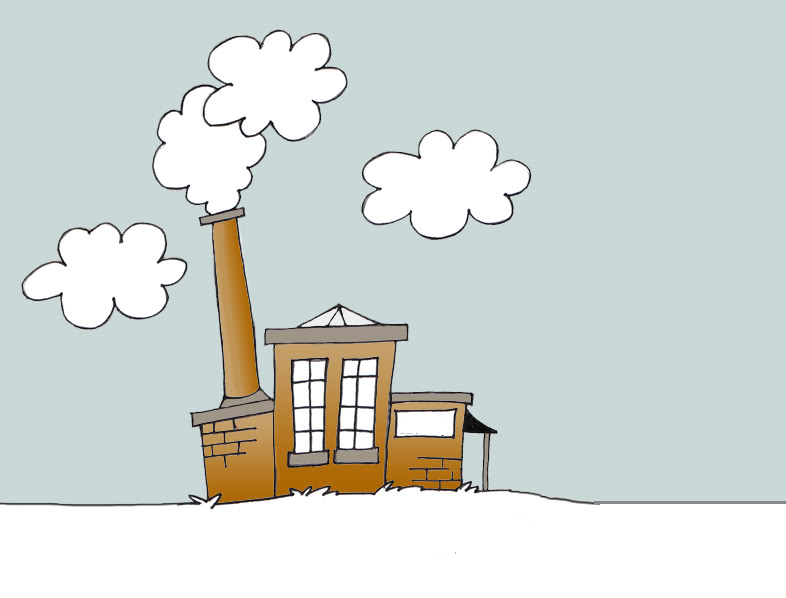 Cigarette Factory
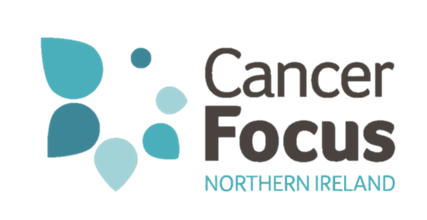 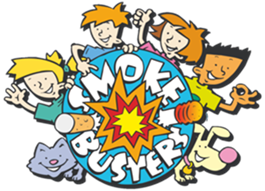 7
[Speaker Notes: In this first exercise we are going to a cigarette factory to take a look at some of those nasty chemicals they use in cigarettes.
We are going to venture into the store cupboard!]
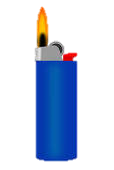 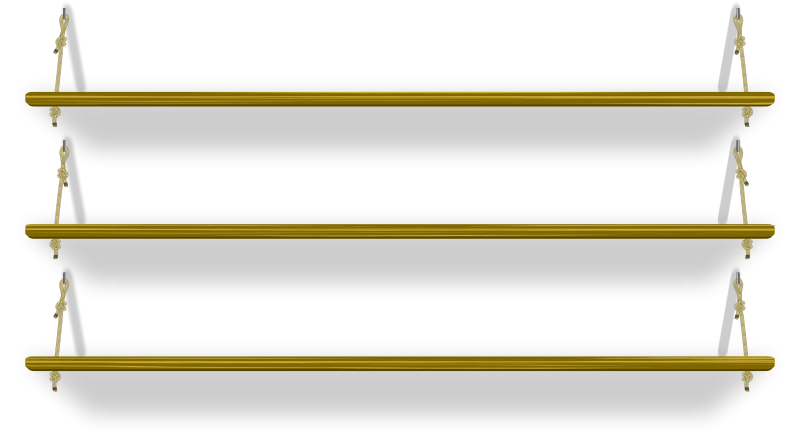 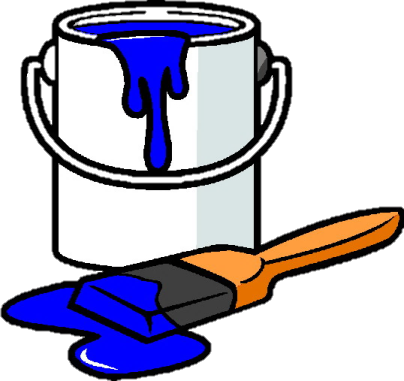 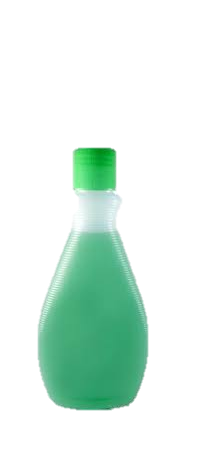 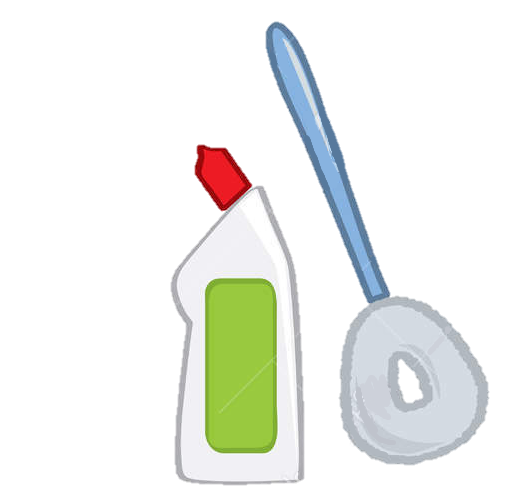 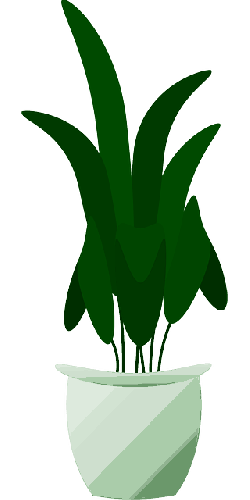 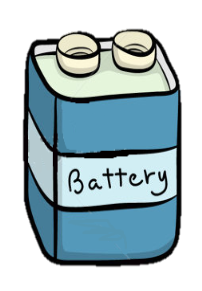 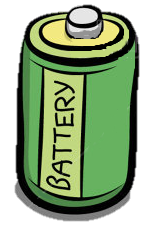 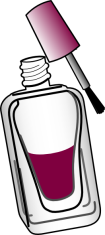 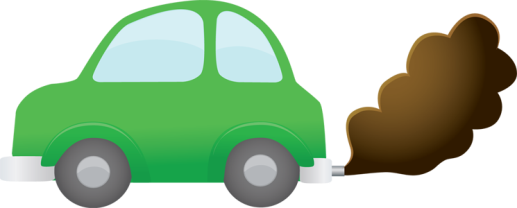 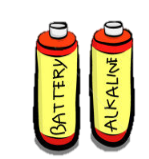 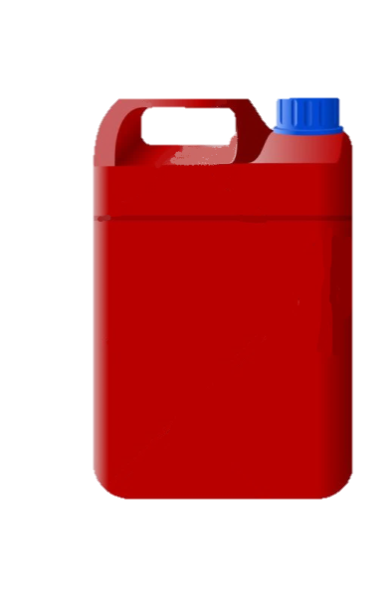 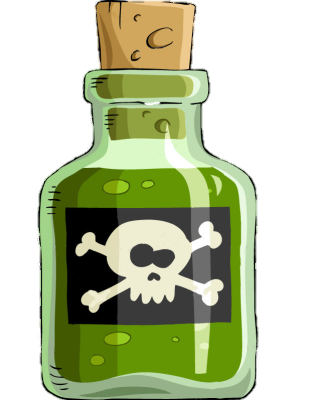 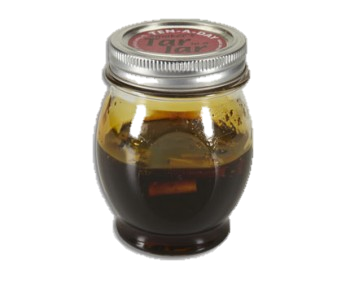 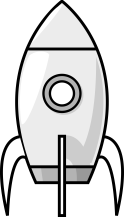 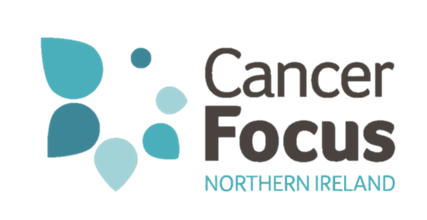 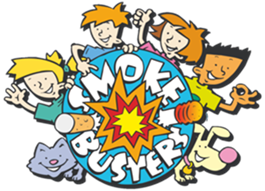 8
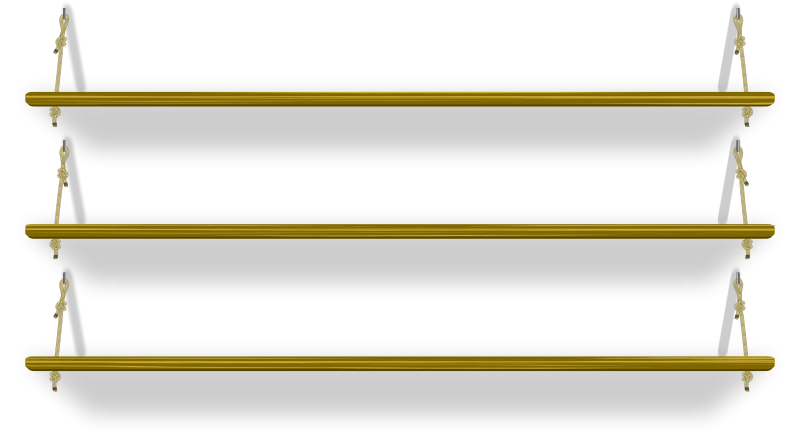 Methanol
Found in rocket fuel
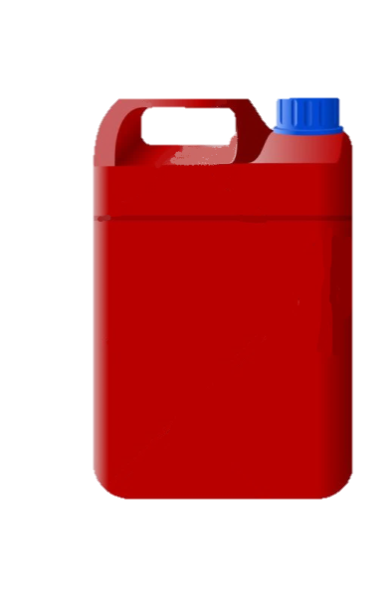 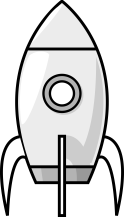 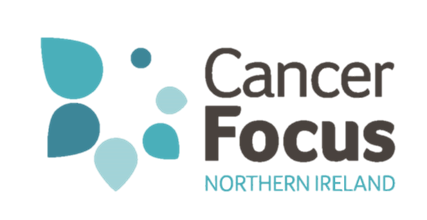 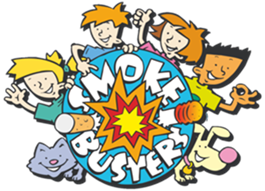 9
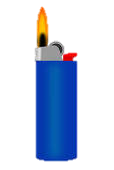 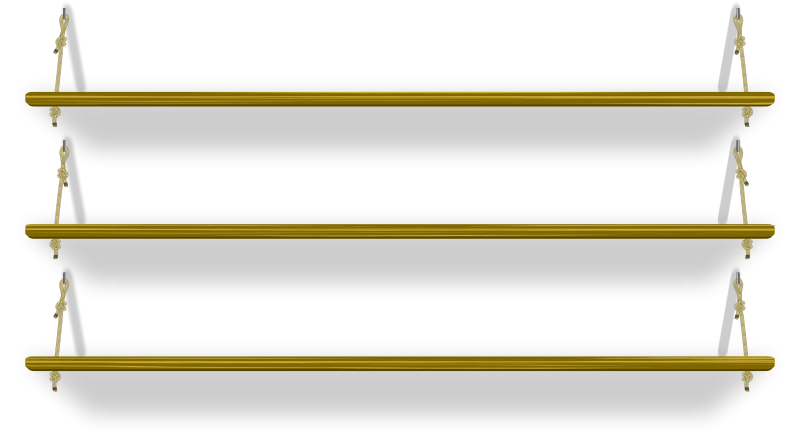 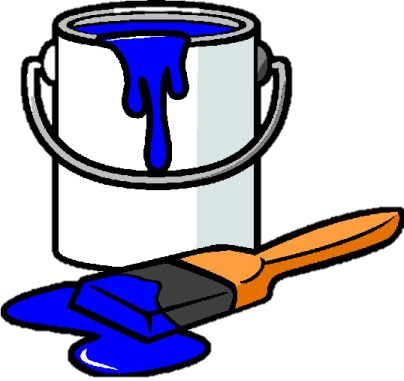 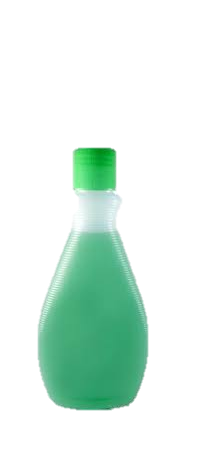 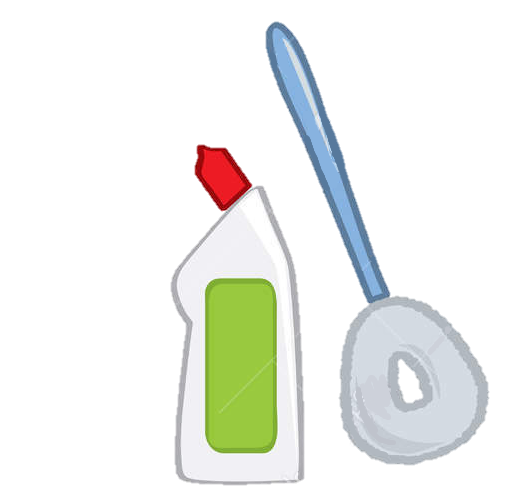 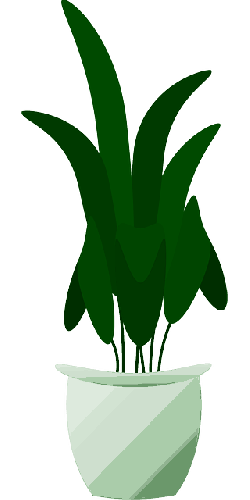 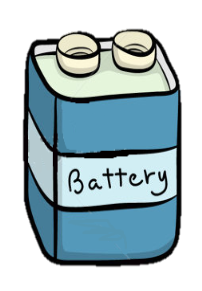 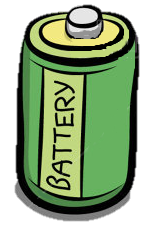 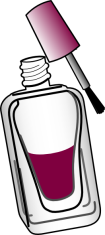 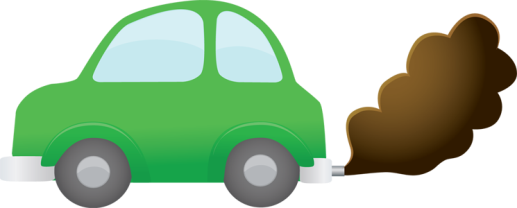 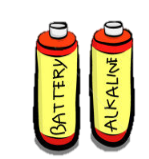 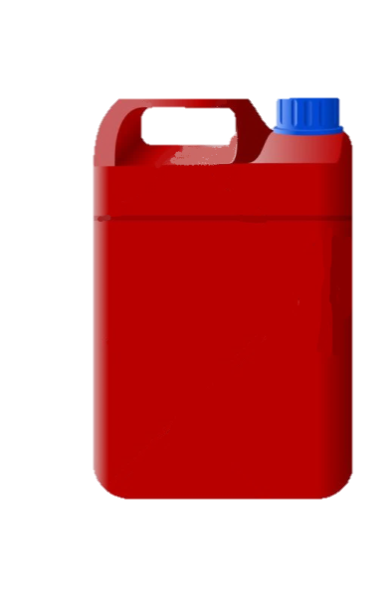 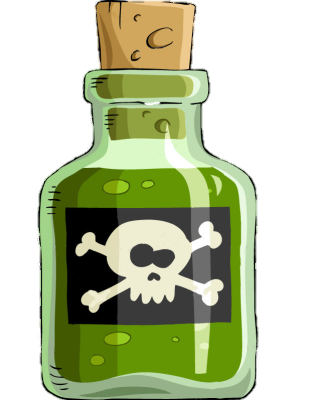 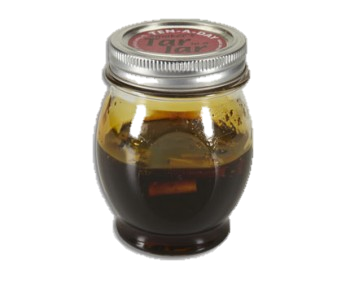 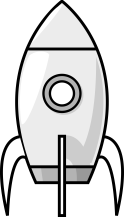 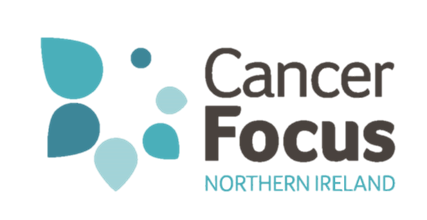 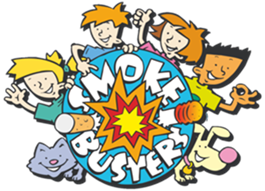 10
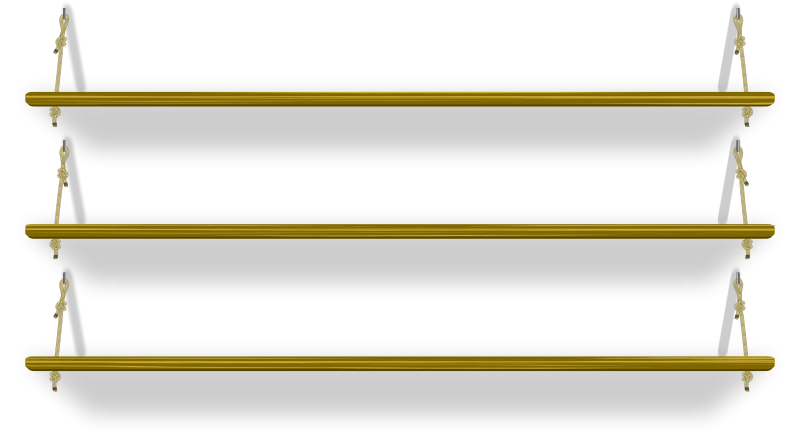 Carbon                                              Monoxide
Found in car exhaust fumes
A poison that replaces oxygen in blood
Causes difficulty breathing
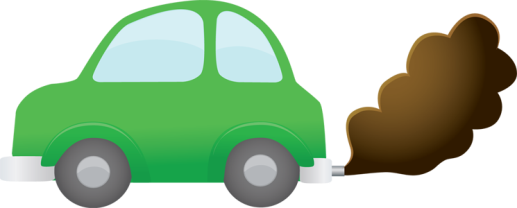 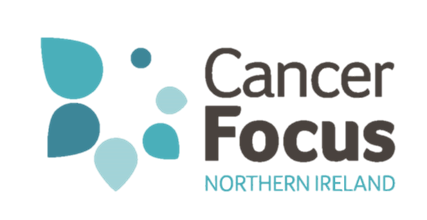 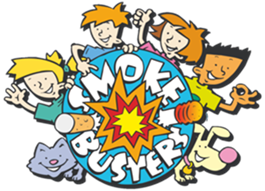 11
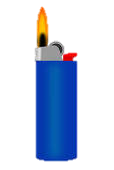 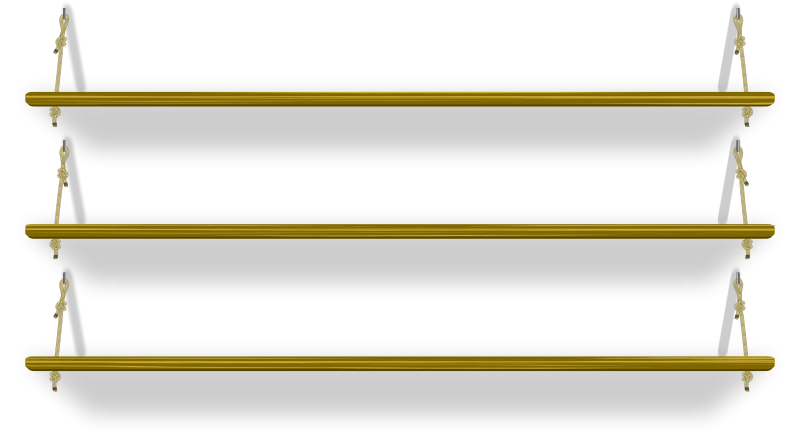 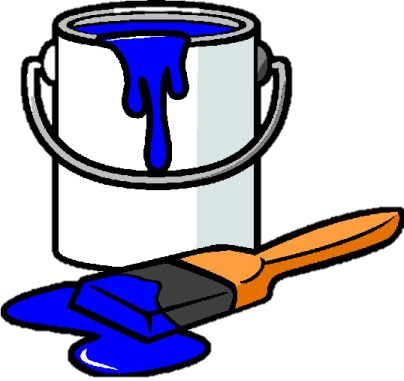 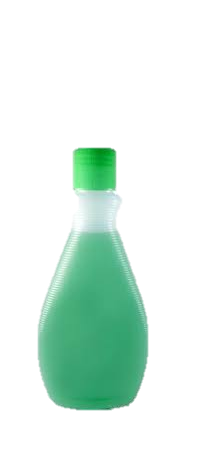 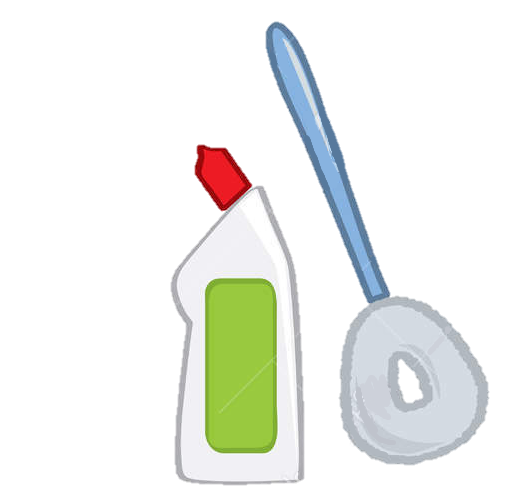 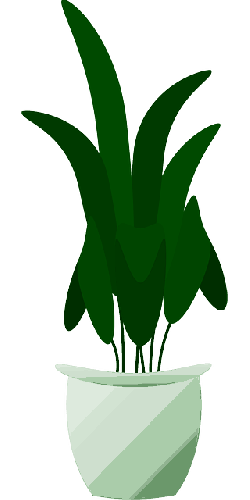 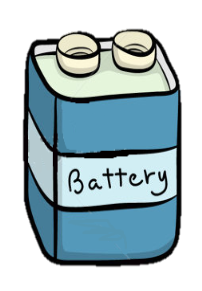 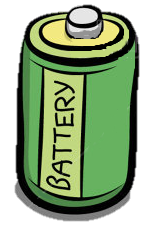 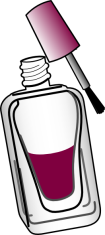 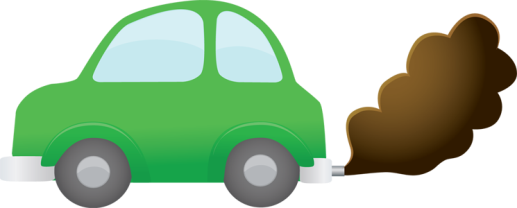 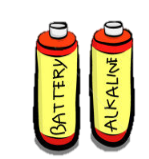 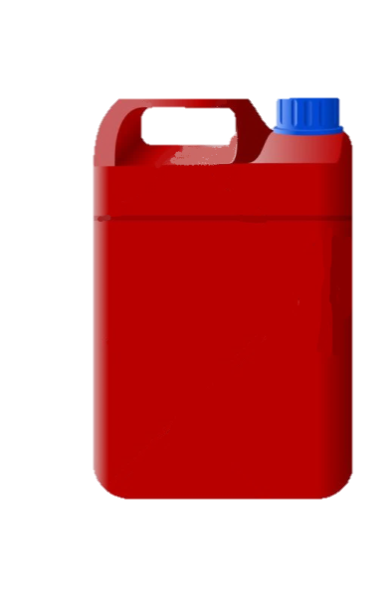 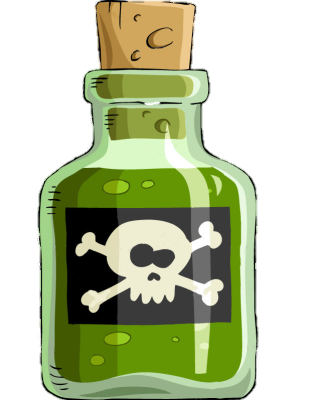 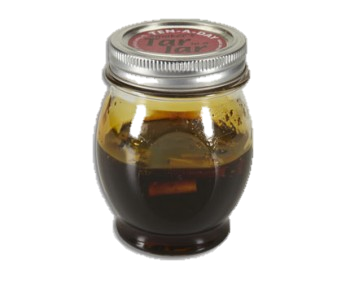 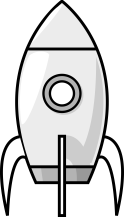 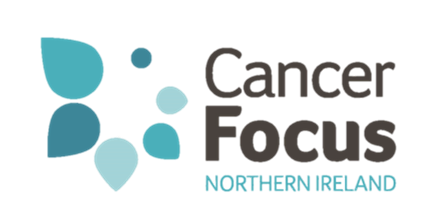 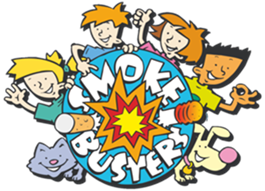 12
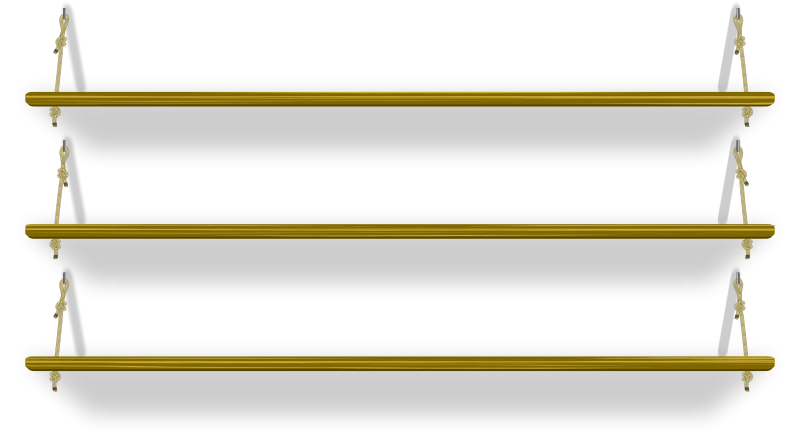 Arsenic
Used in rat poison

Deadly poison that causes cancer 

Makes you vomit, feel nauseous, weak and shaky.
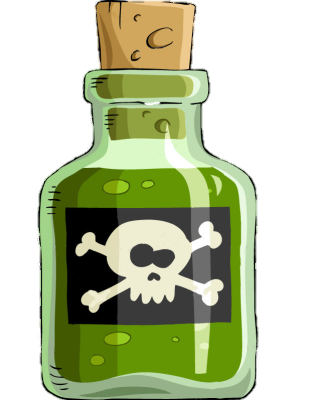 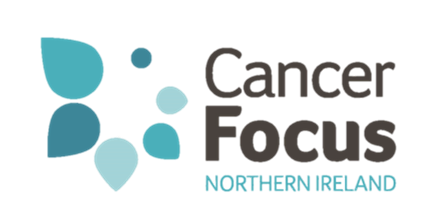 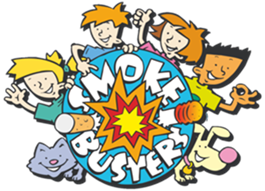 13
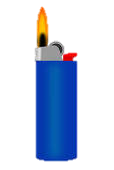 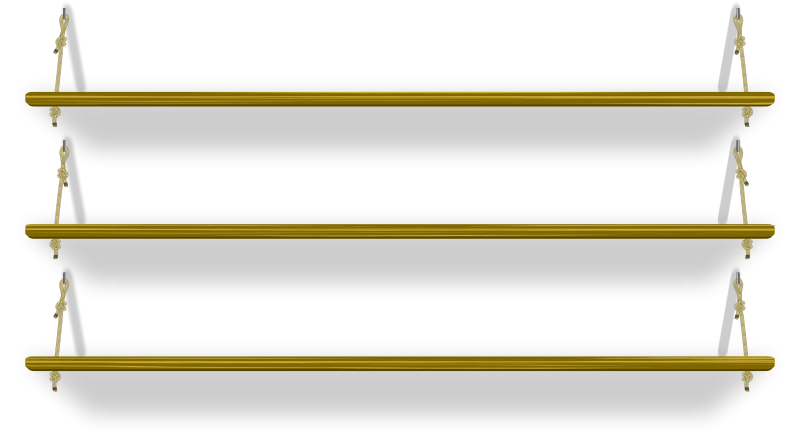 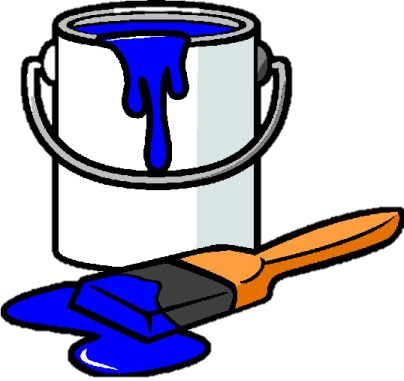 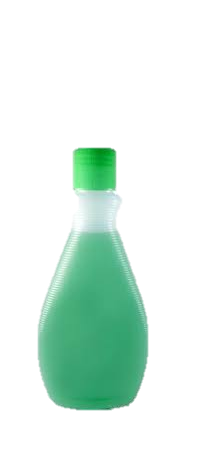 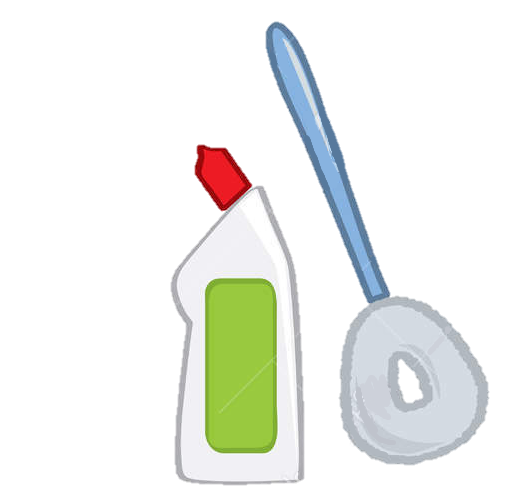 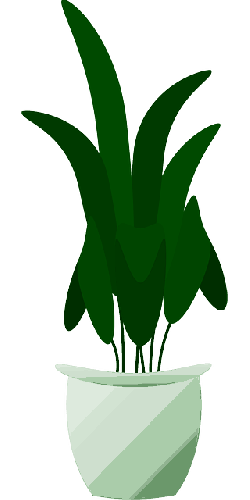 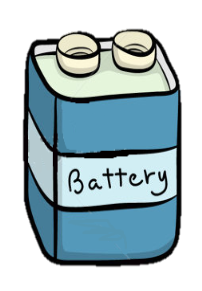 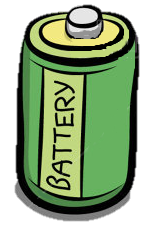 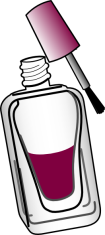 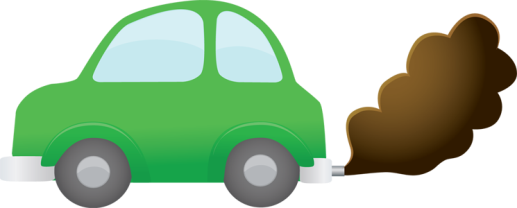 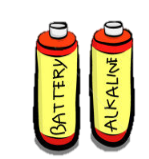 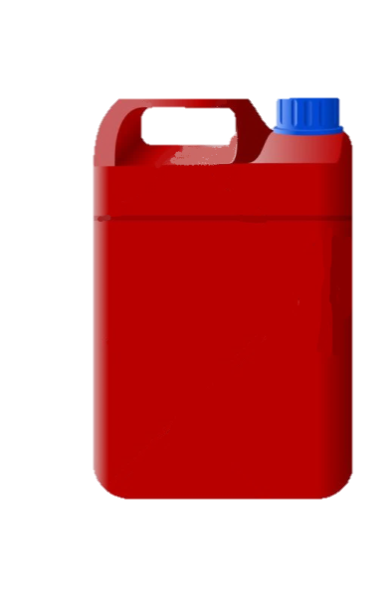 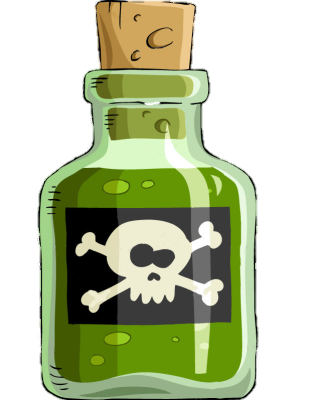 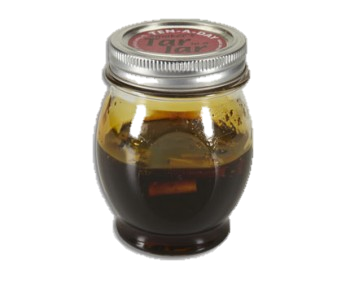 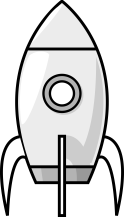 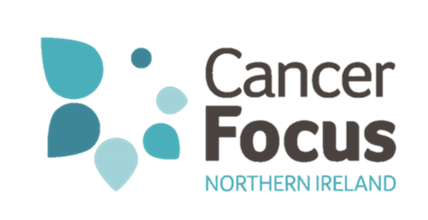 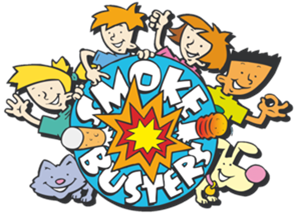 14
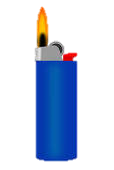 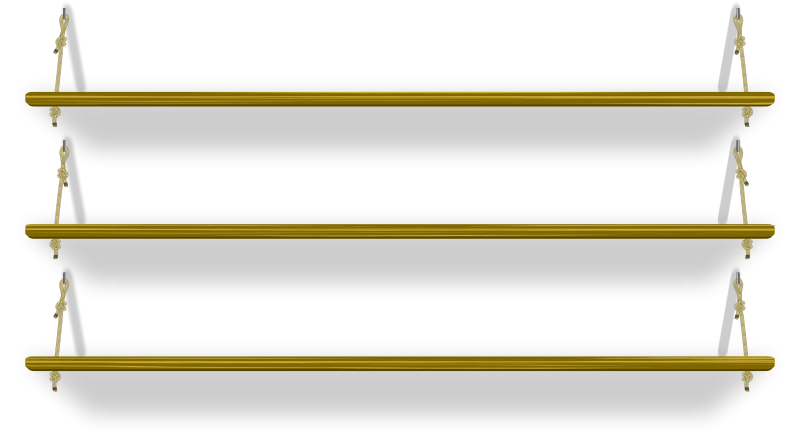 Butane
Used in lighter fuel

Highly flammable 

Causes dizziness and difficulty breathing
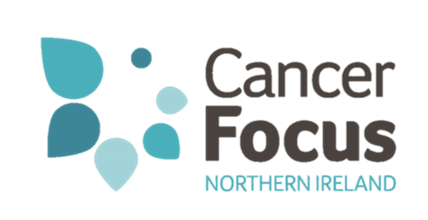 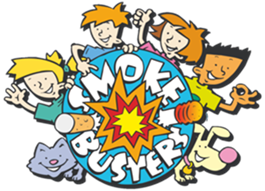 15
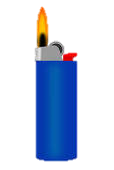 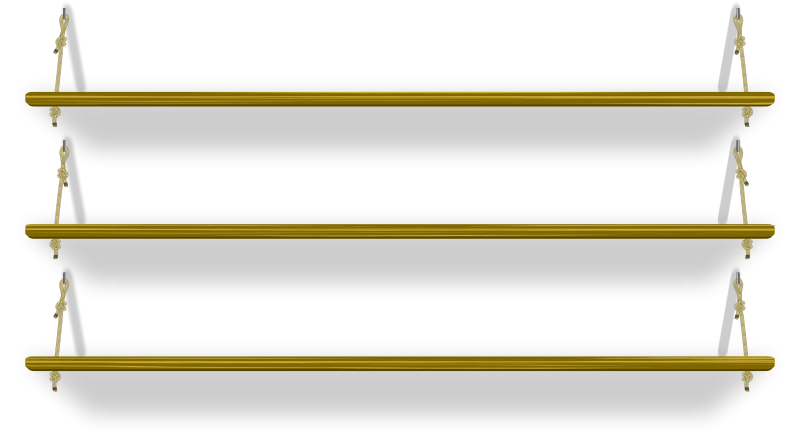 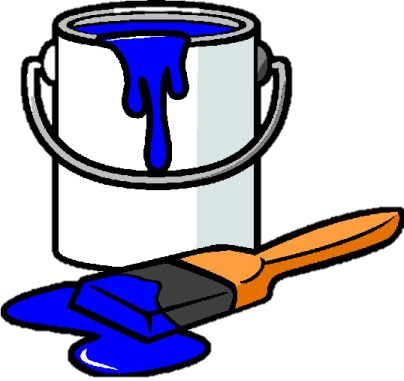 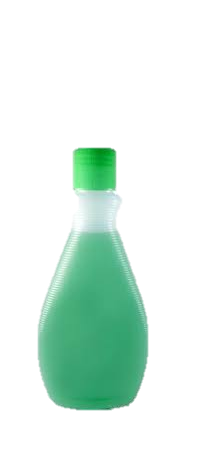 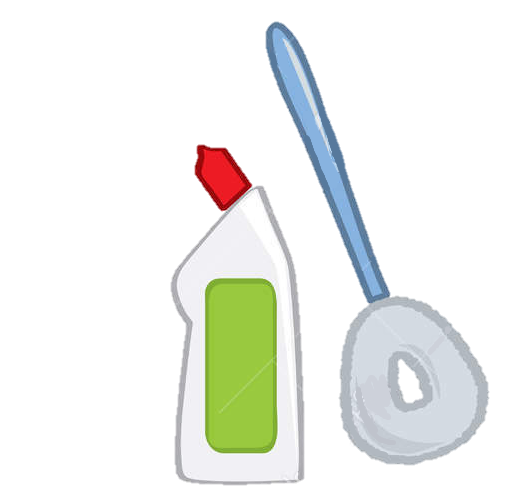 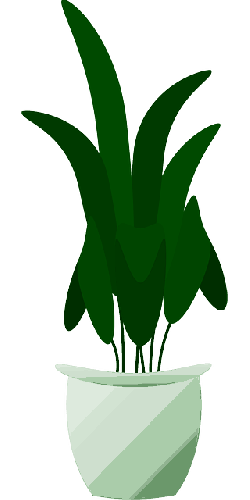 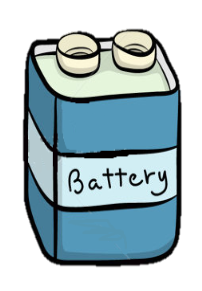 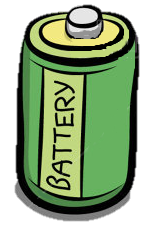 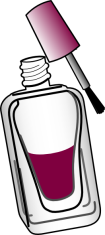 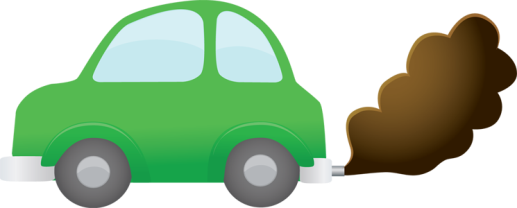 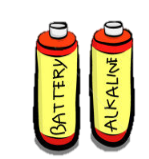 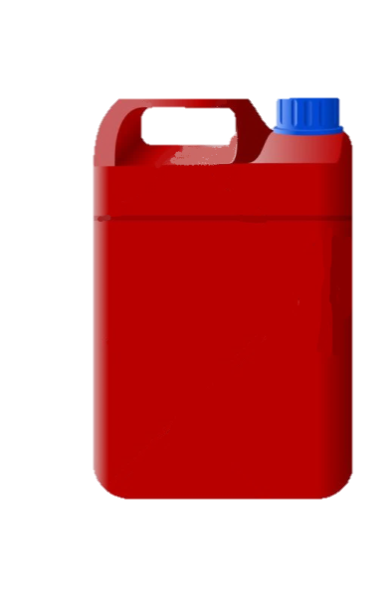 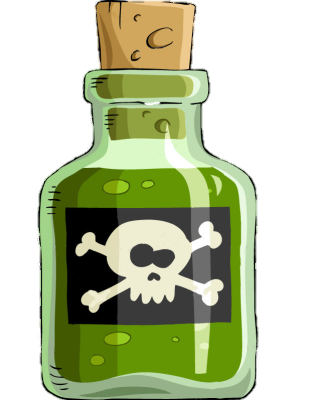 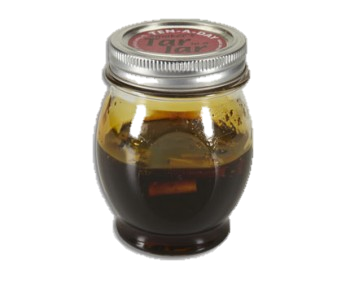 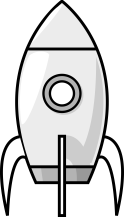 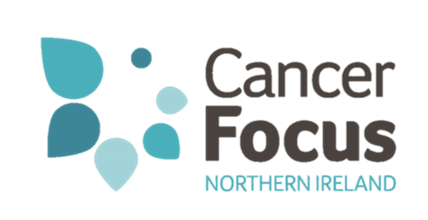 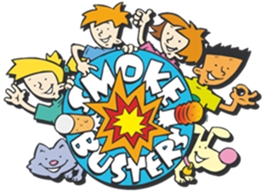 16
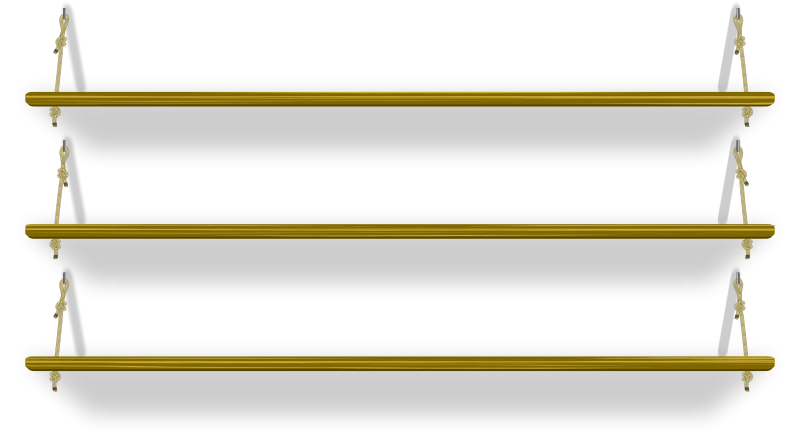 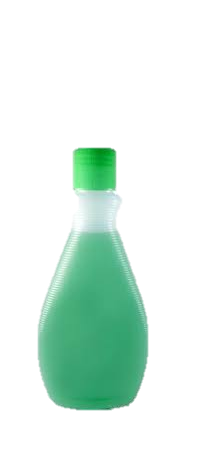 Acetone
Found in nail polish/paint remover
Affects the nervous system
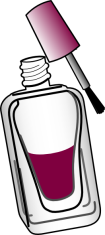 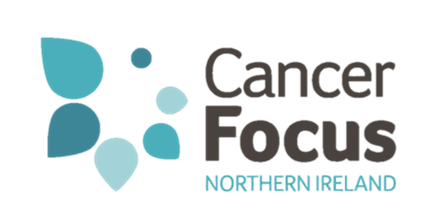 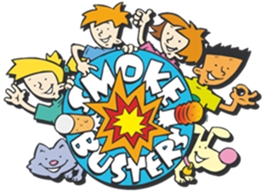 17
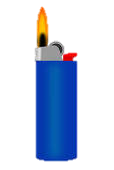 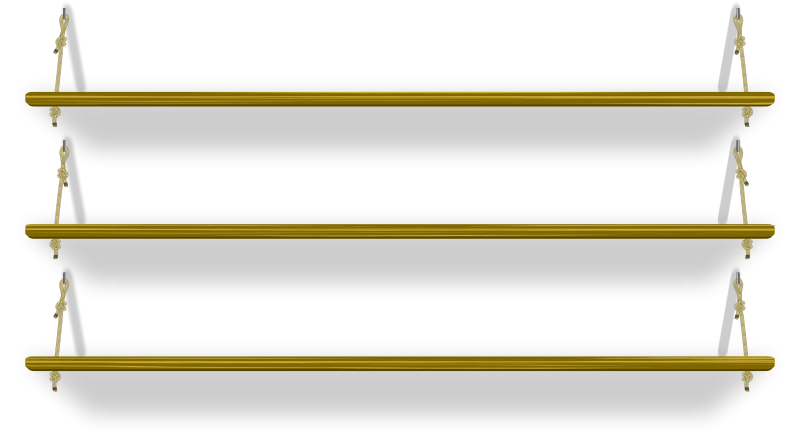 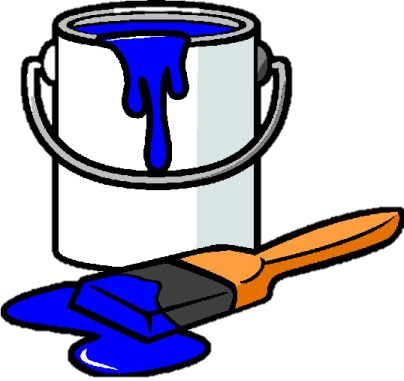 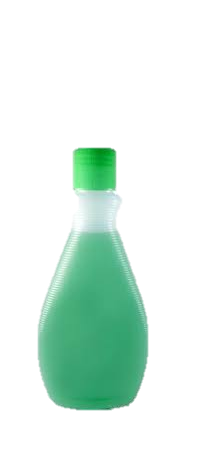 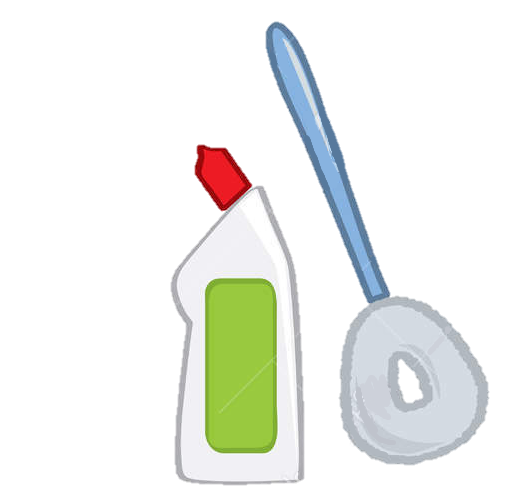 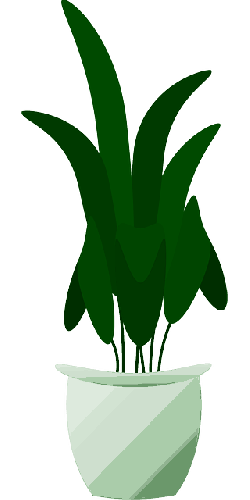 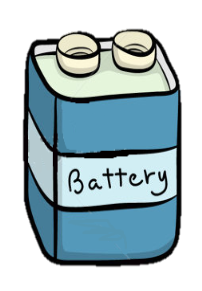 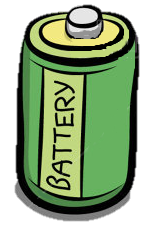 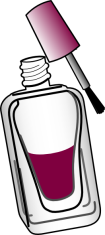 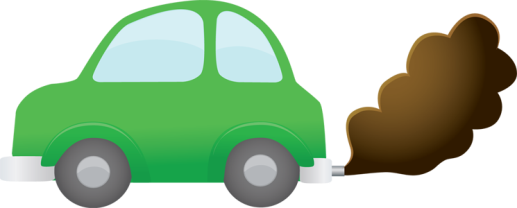 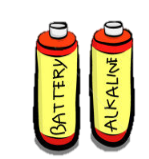 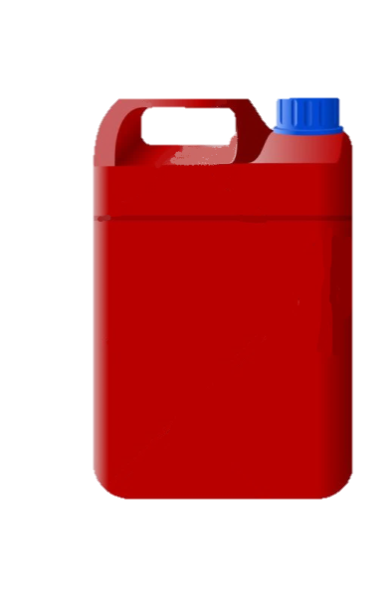 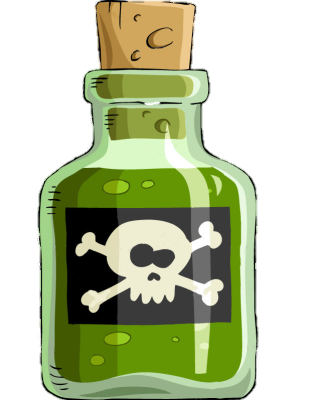 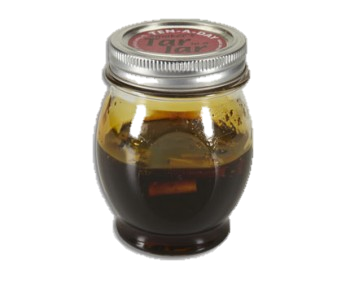 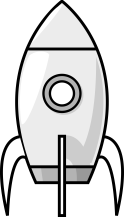 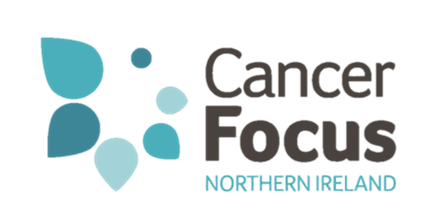 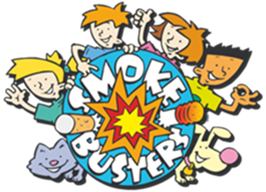 18
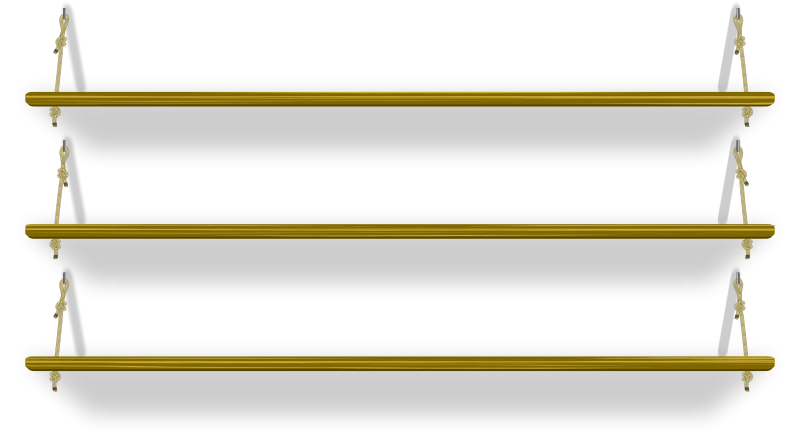 Cadmium
Used in batteries

Damages lungs, kidney and brain
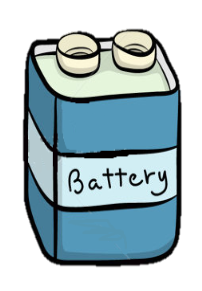 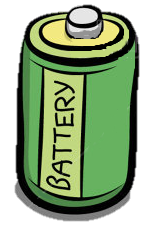 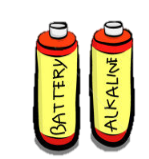 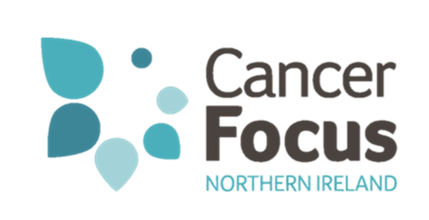 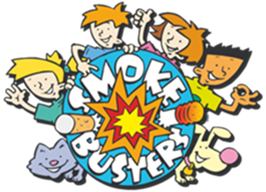 19
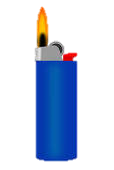 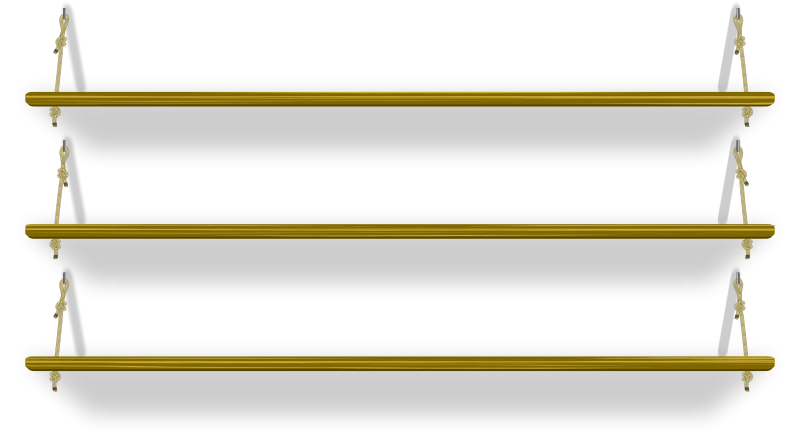 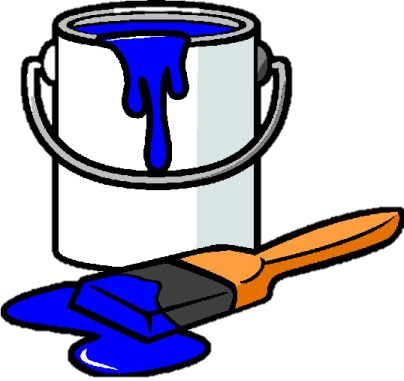 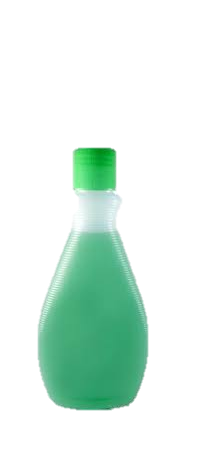 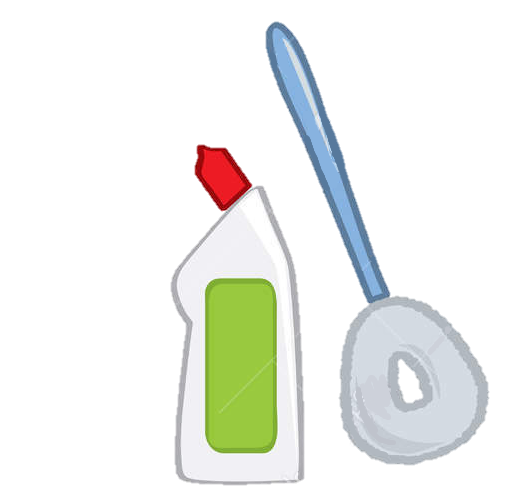 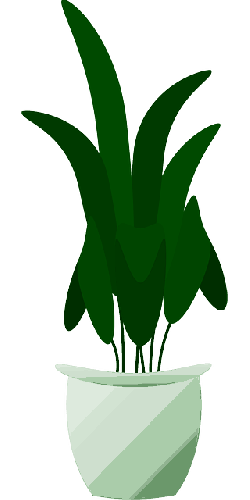 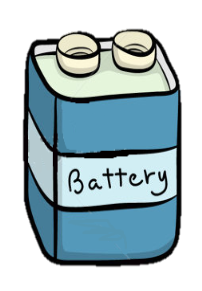 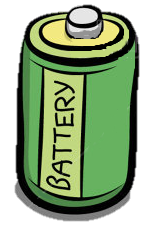 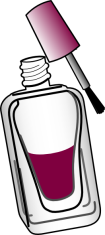 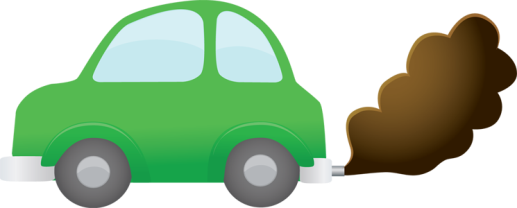 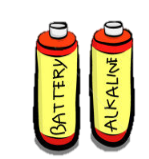 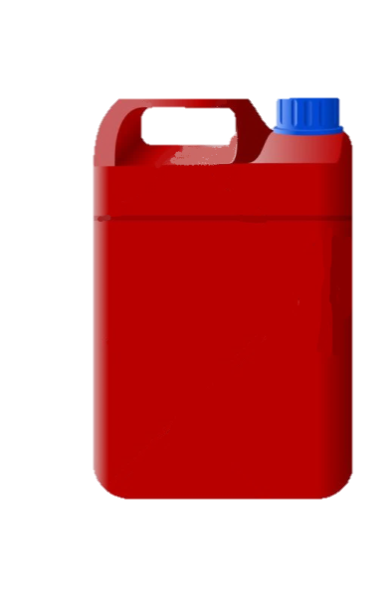 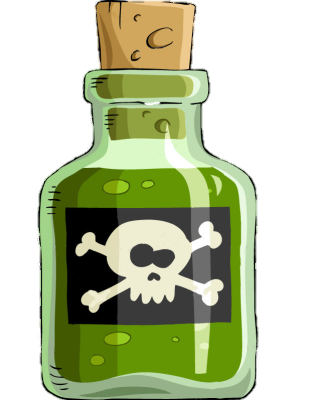 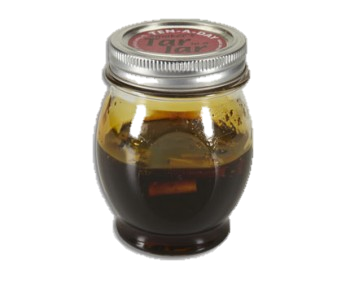 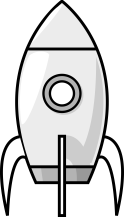 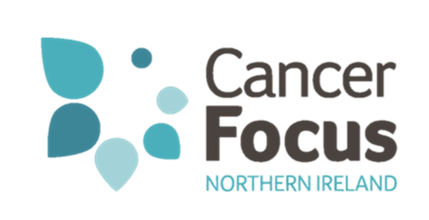 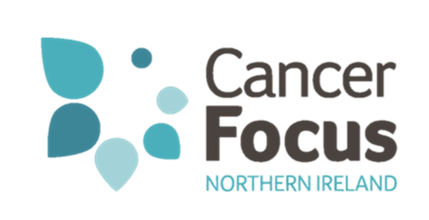 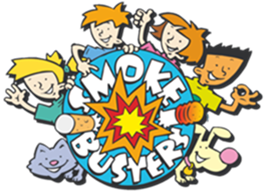 20
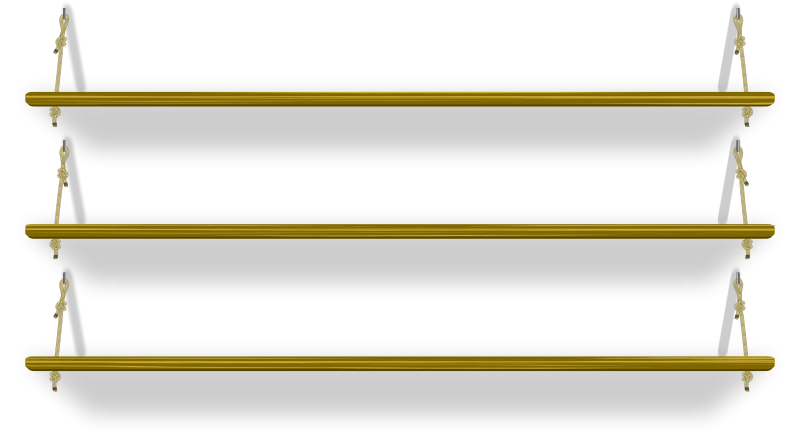 Nicotine
The drug found in cigarettes

Affects chemicals in the brain, this is why it is so addictive.
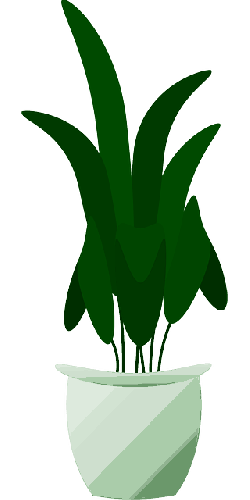 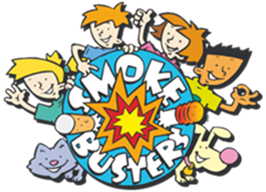 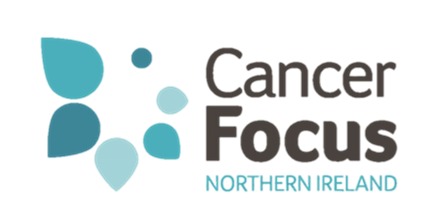 21
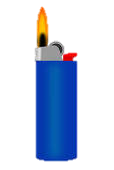 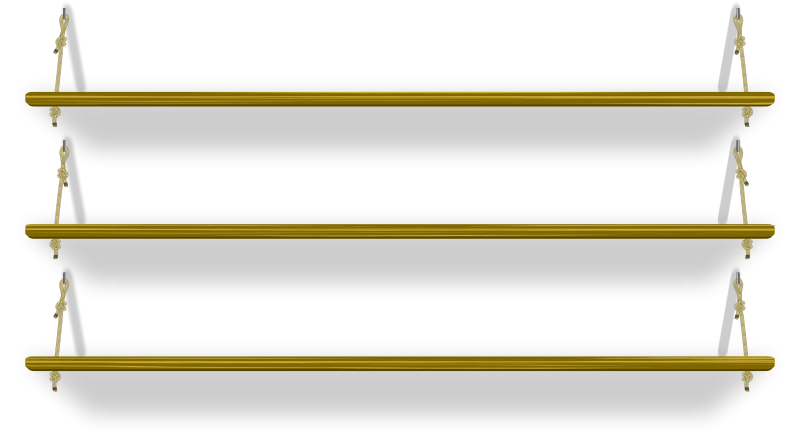 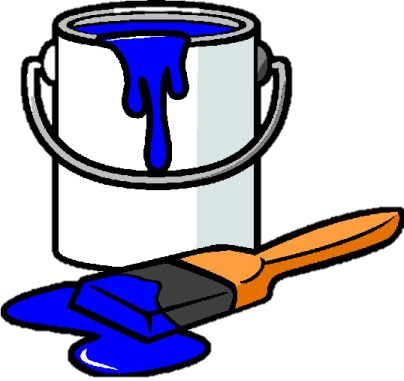 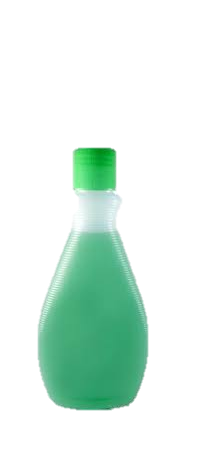 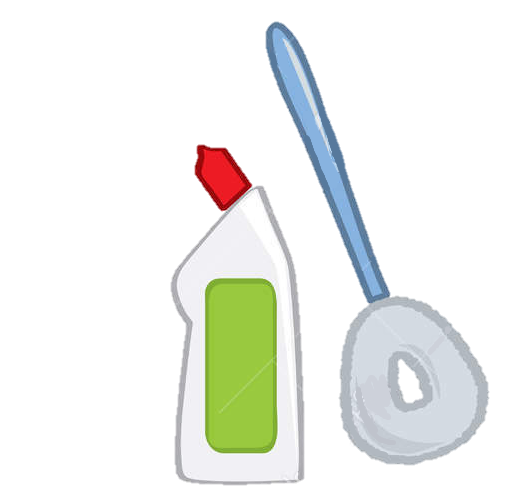 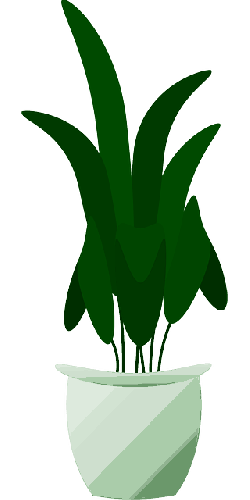 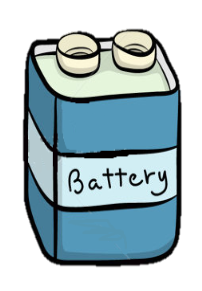 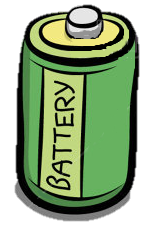 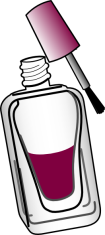 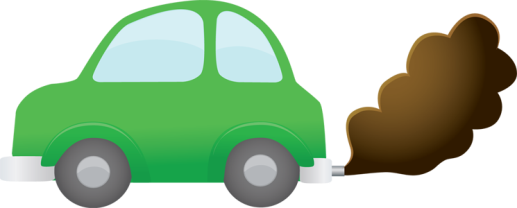 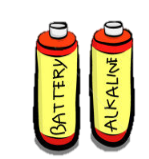 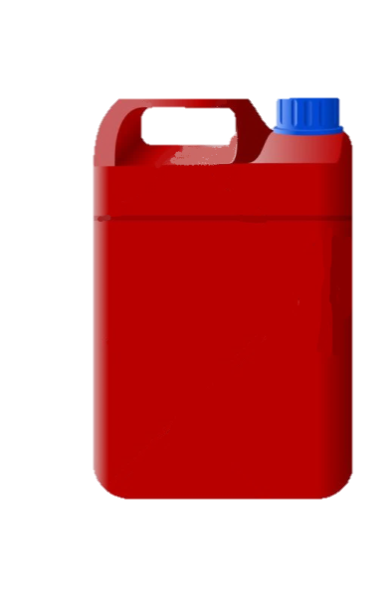 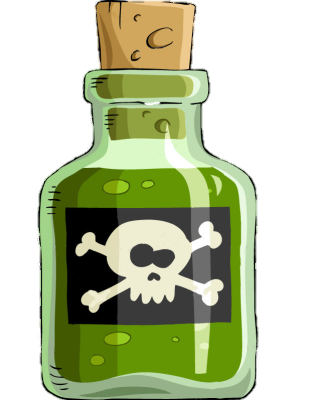 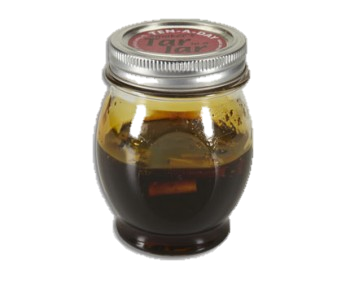 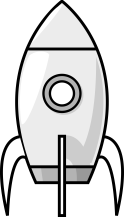 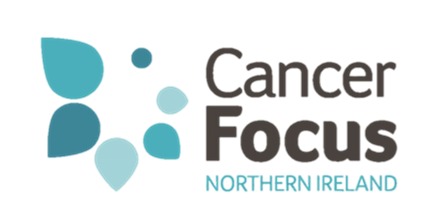 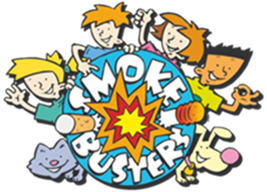 22
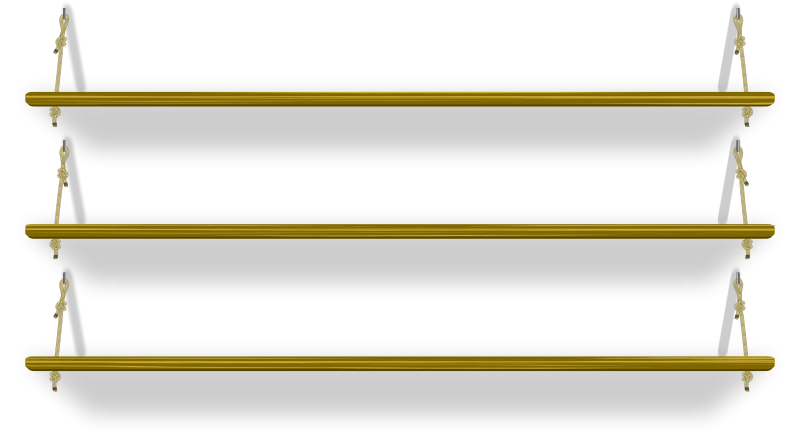 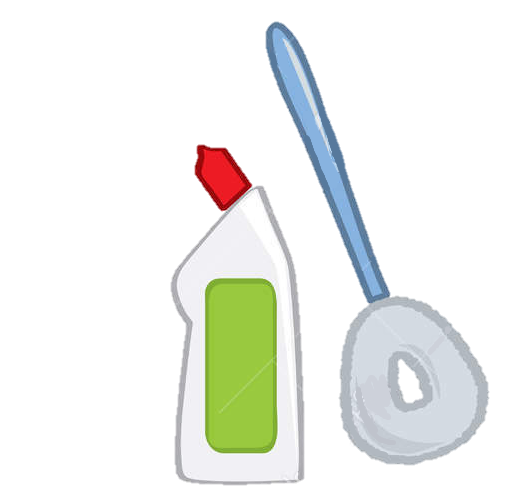 Ammonia
Used in cleaning products

Increases the absorption of nicotine 

Keeps you addicted
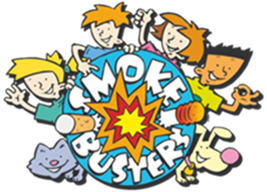 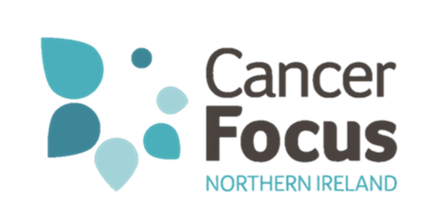 23
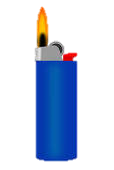 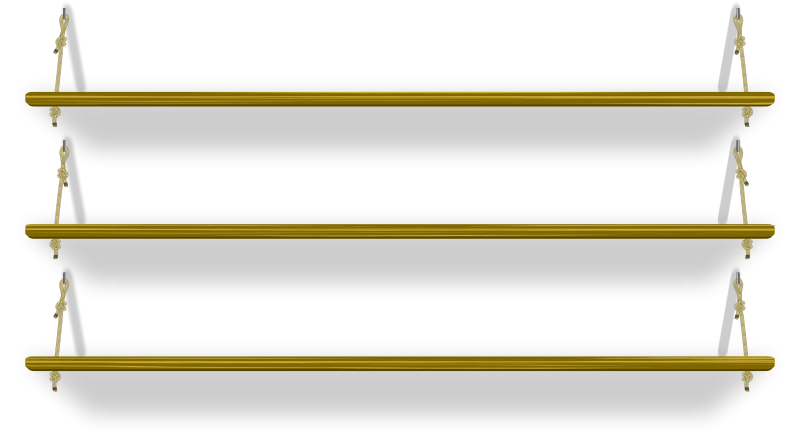 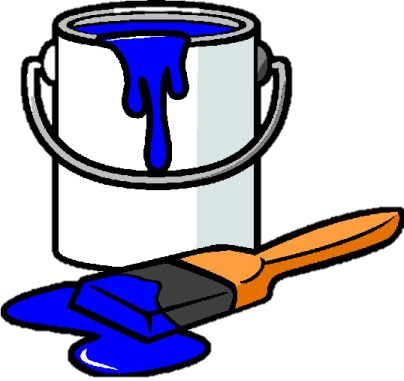 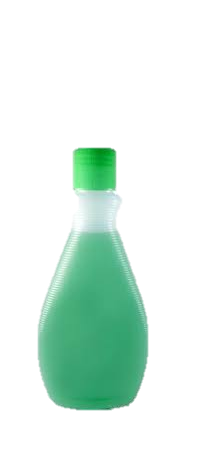 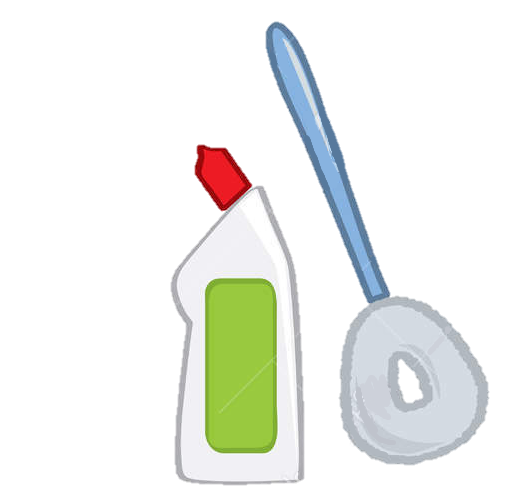 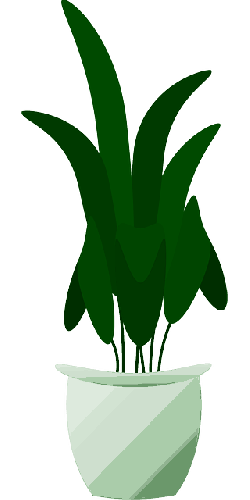 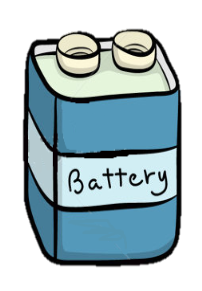 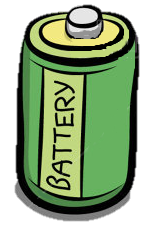 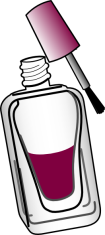 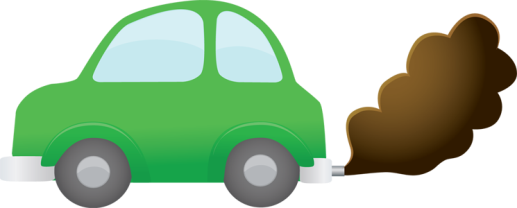 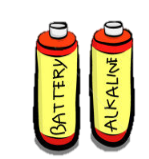 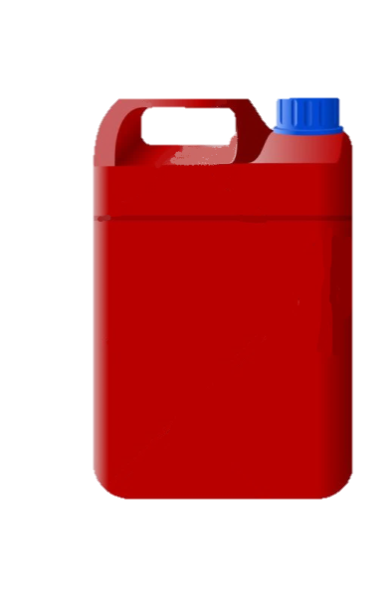 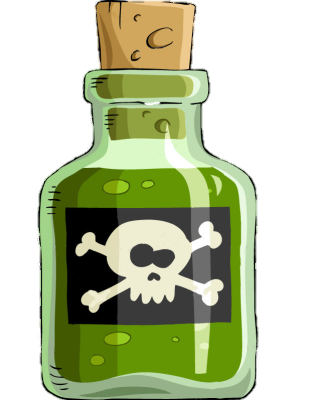 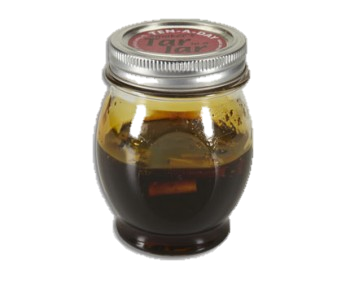 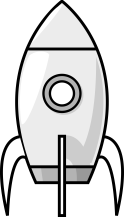 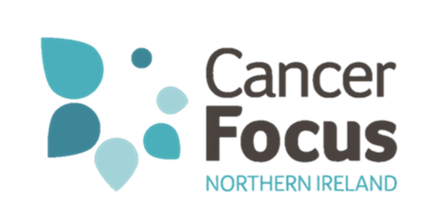 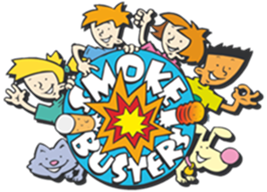 24
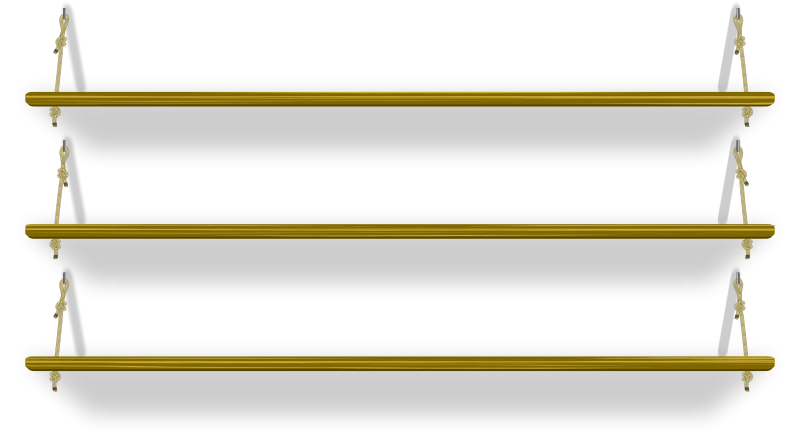 Tar
Similar to tar found on roads
Found in tobacco smoke
Coats the lungs causing damage
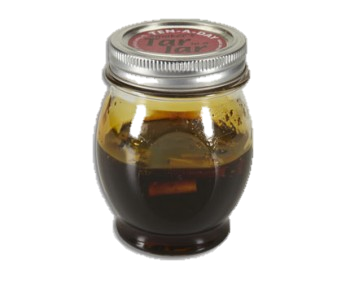 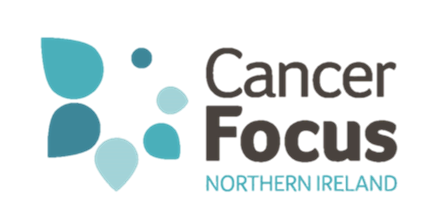 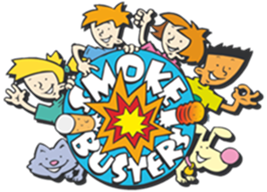 25
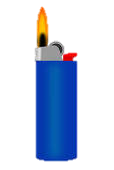 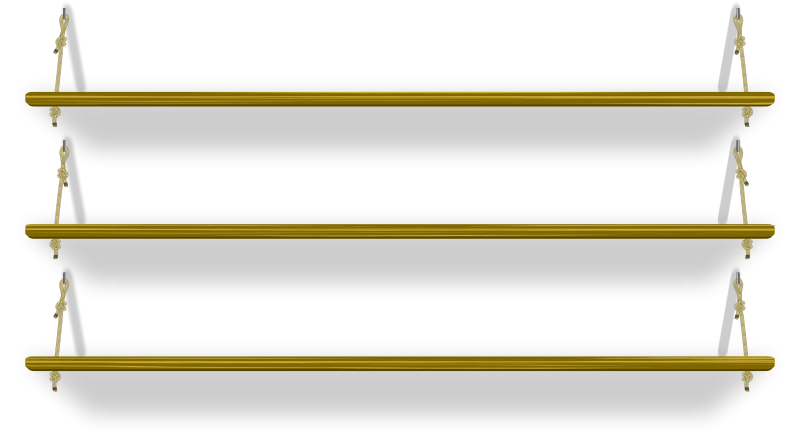 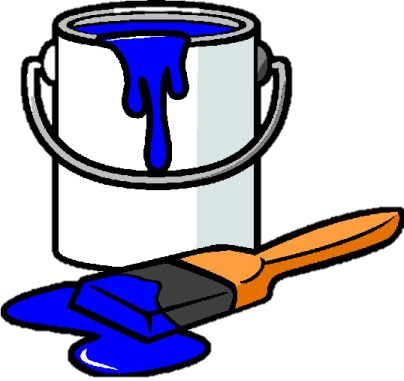 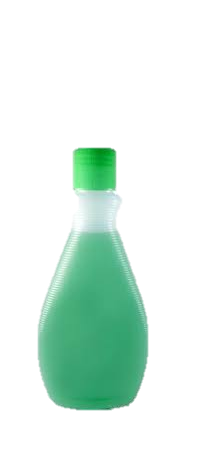 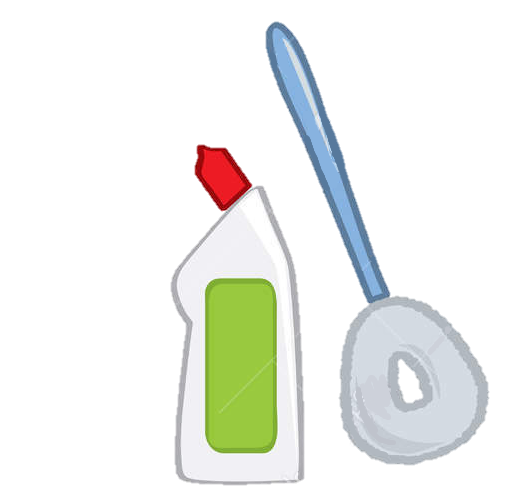 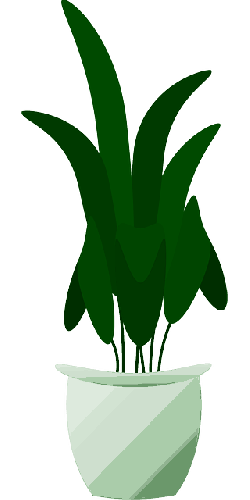 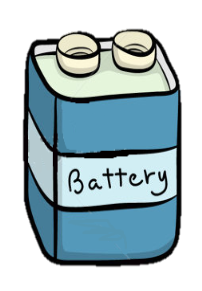 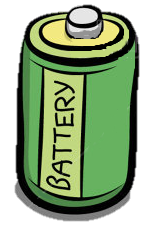 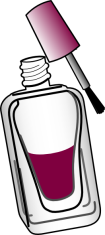 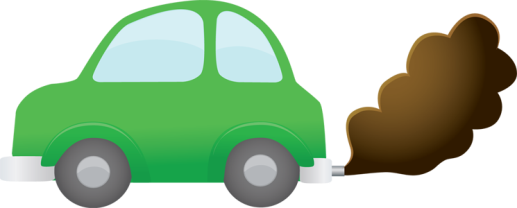 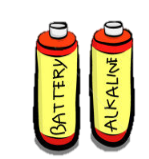 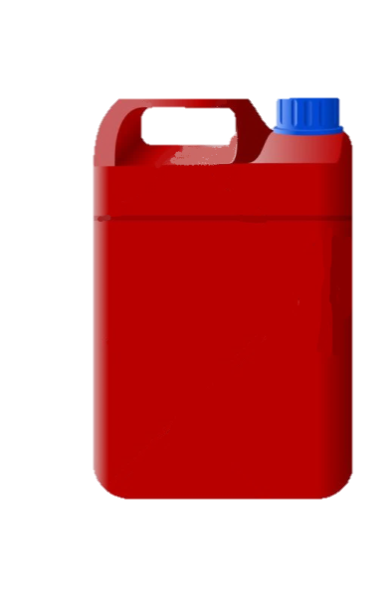 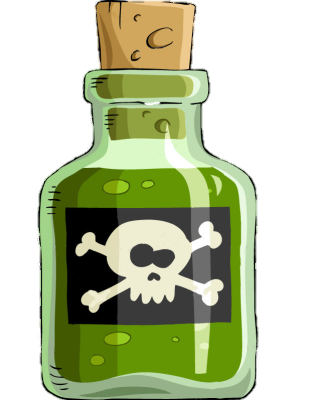 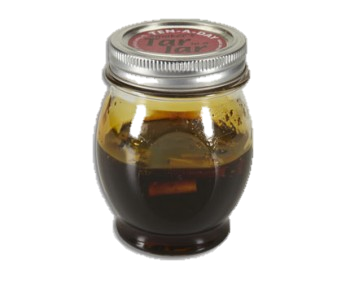 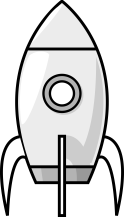 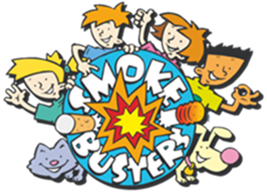 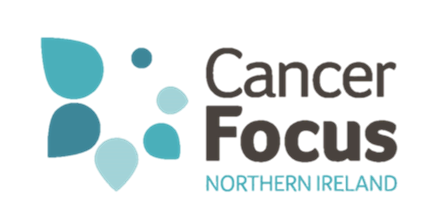 26
Why it’s better to be smoke-free
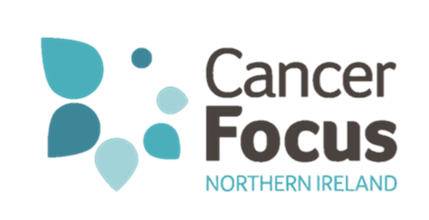 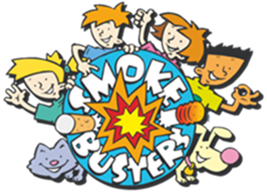 27
[Speaker Notes: Why its better to be smoke free:
https://www.youtube.com/watch?v=hCC1dgmwO_4]
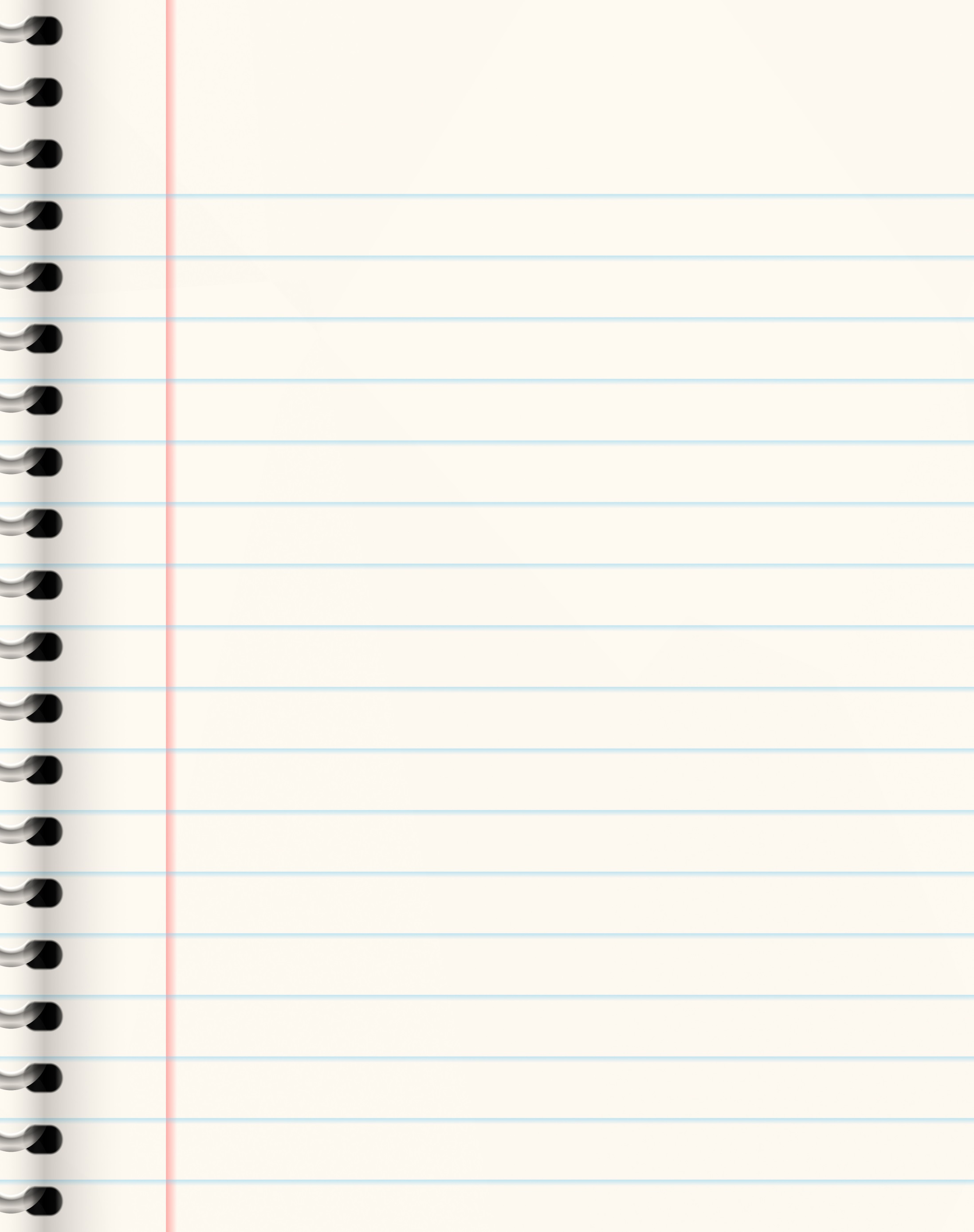 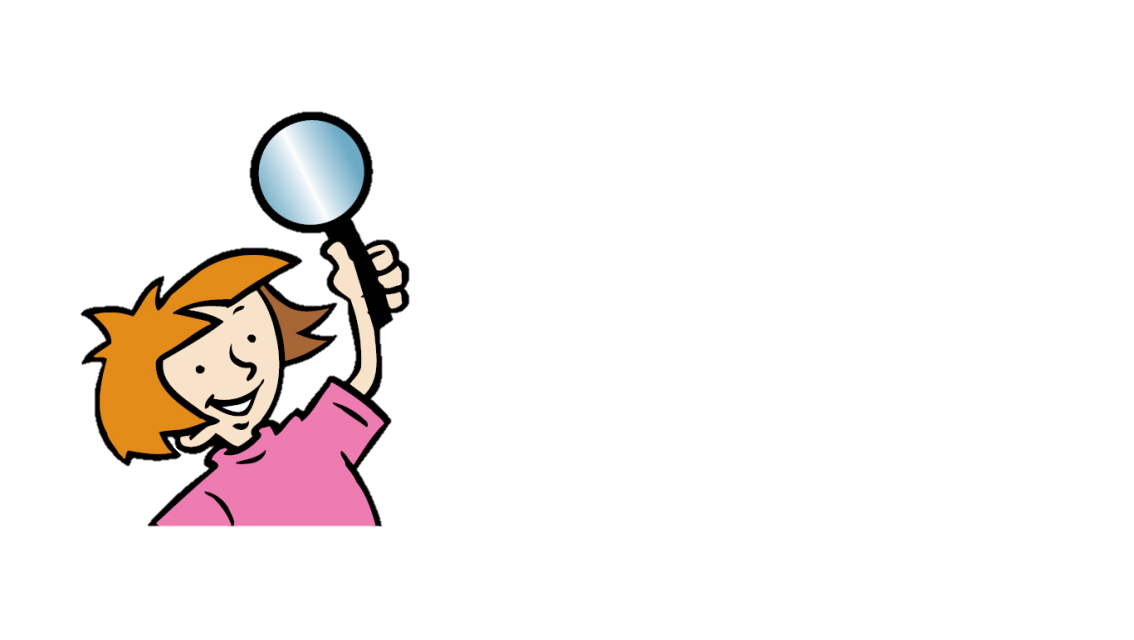 Mission 2
Self Defence

Practice how to say no to cigarettes
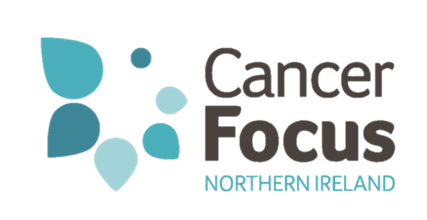 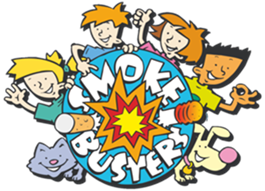 28
There are 4 main approaches to say NO to smoking
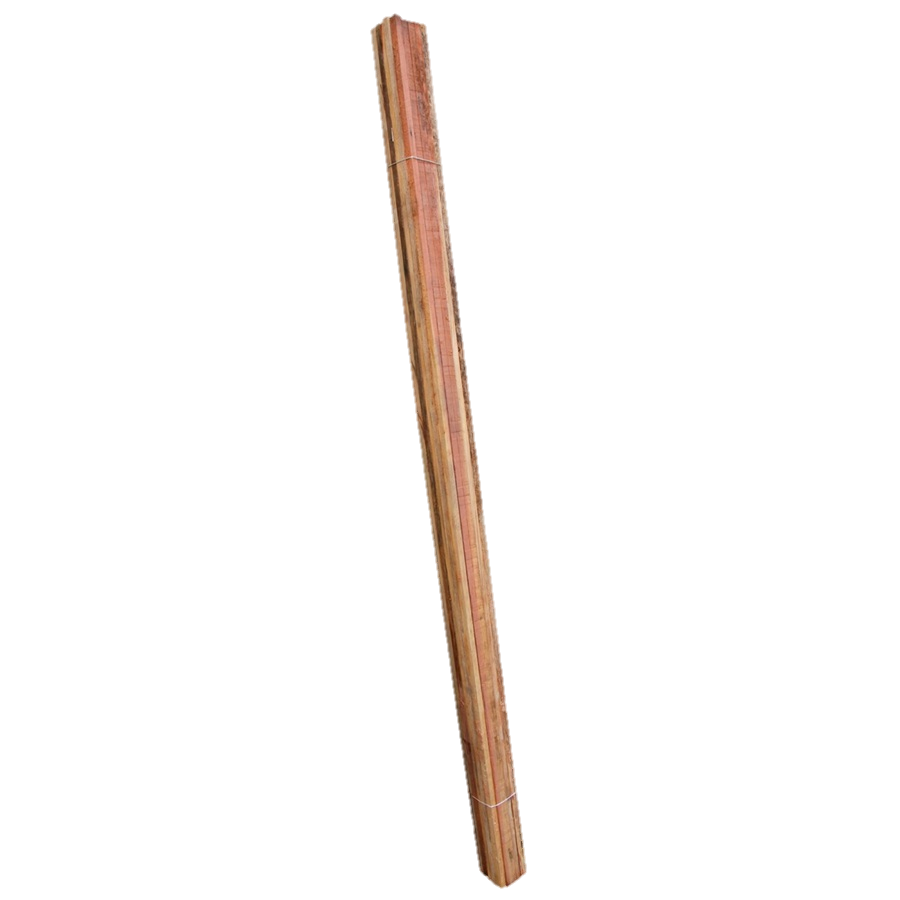 Use information about the dangers of smoking to get them to stop
Just refuse and walk away
Use humour to take the pressure off the situation
Change the subject - talk about something else
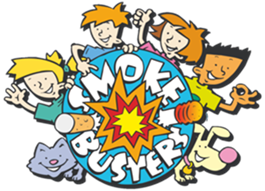 29
Let’s look at what these actually look like in real life situations.
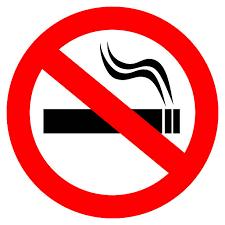 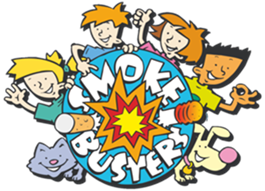 30
Using Humour
31
Using Humour
Could you use this in a situation if you were being asked by a friend or someone you know to smoke?
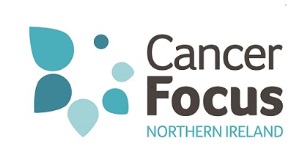 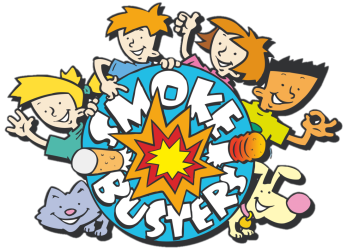 Changing the Subject
Changing the Subject
Is this an approach you could see yourself using in real life?
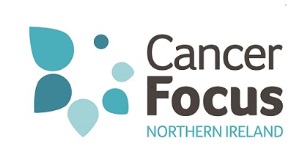 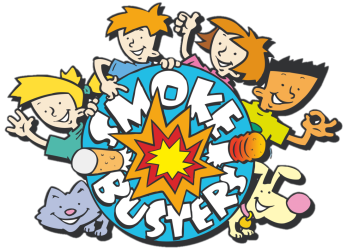 Refuse and Walk Away
Any other ideas?
Why is it NOT OK to become angry, snatch the cigarette off them and destroy it?
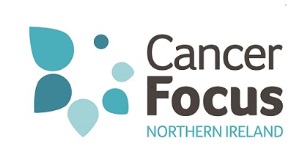 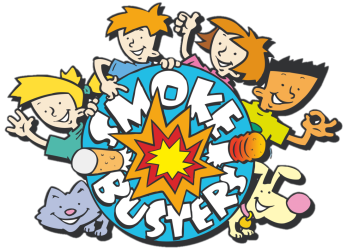 Warning About The Dangers
Thinking Time!
What other approaches might you use which we have not suggested?
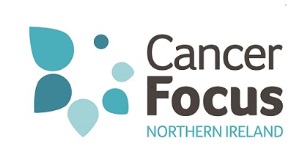 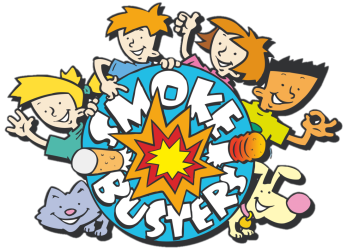 Which is the most popular choice in this P7 class?



It is important to use whichever method you feel comfortable with and what will work best for you.
Remember!
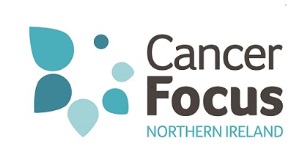 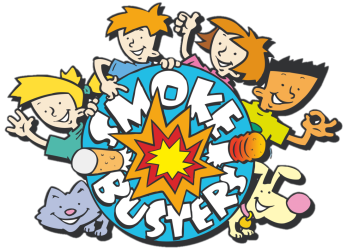 Roleplay Activity Instructions
Get into groups of 4, make each member either person A/B
A: Try to persuade Person B to smoke

B: Use your defence skills to say no to smoking
Change places so that each person gets a chance to practice refusing and saying ‘no’.
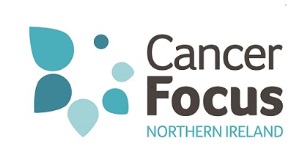 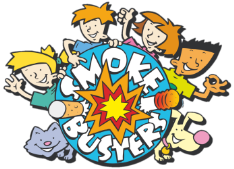 40
40
[Speaker Notes: Do you remember carrying out the roleplay activities?]
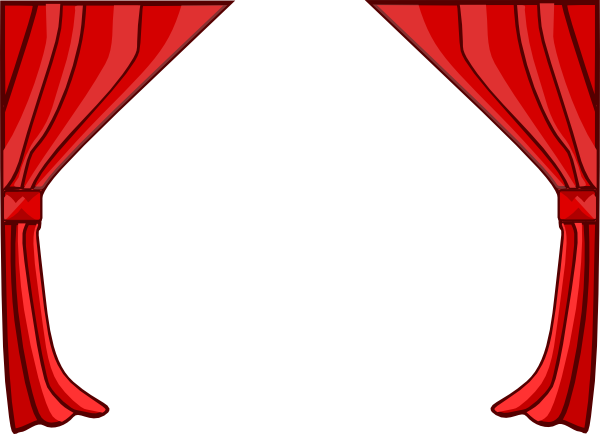 Roleplay 
Activity
You are at the cinema for your friend’s birthday party. The movie is over and everyone is waiting outside for their parents to come and collect them. One of your older friends starts to smoke and offers a cigarette. You want to feel grown up and fit in, however you still want to say ‘no’.

How do you say ‘no’?
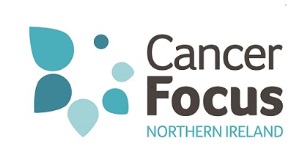 41
41
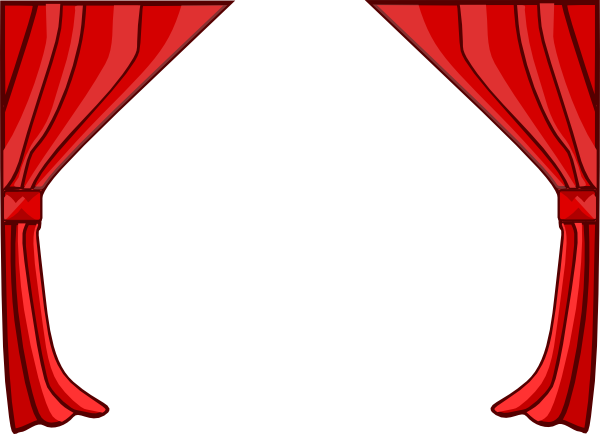 Roleplay 
Activity
You are now in Year 8 in secondary school and it is the end of the school day and you and your friends are waiting at the bus stop. One of your friends takes out a packet of cigarettes and offers you one. You’re afraid you will be left out and your friends will think you’re not cool. However, you still don’t want to smoke. 

How do you say ‘no’?
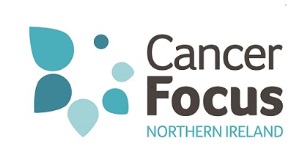 42
42
One of the reasons to stay smoke-free is so you don’t hurt others around you
But how does smoking 
hurt people 
that don’t smoke 
cigarettes?
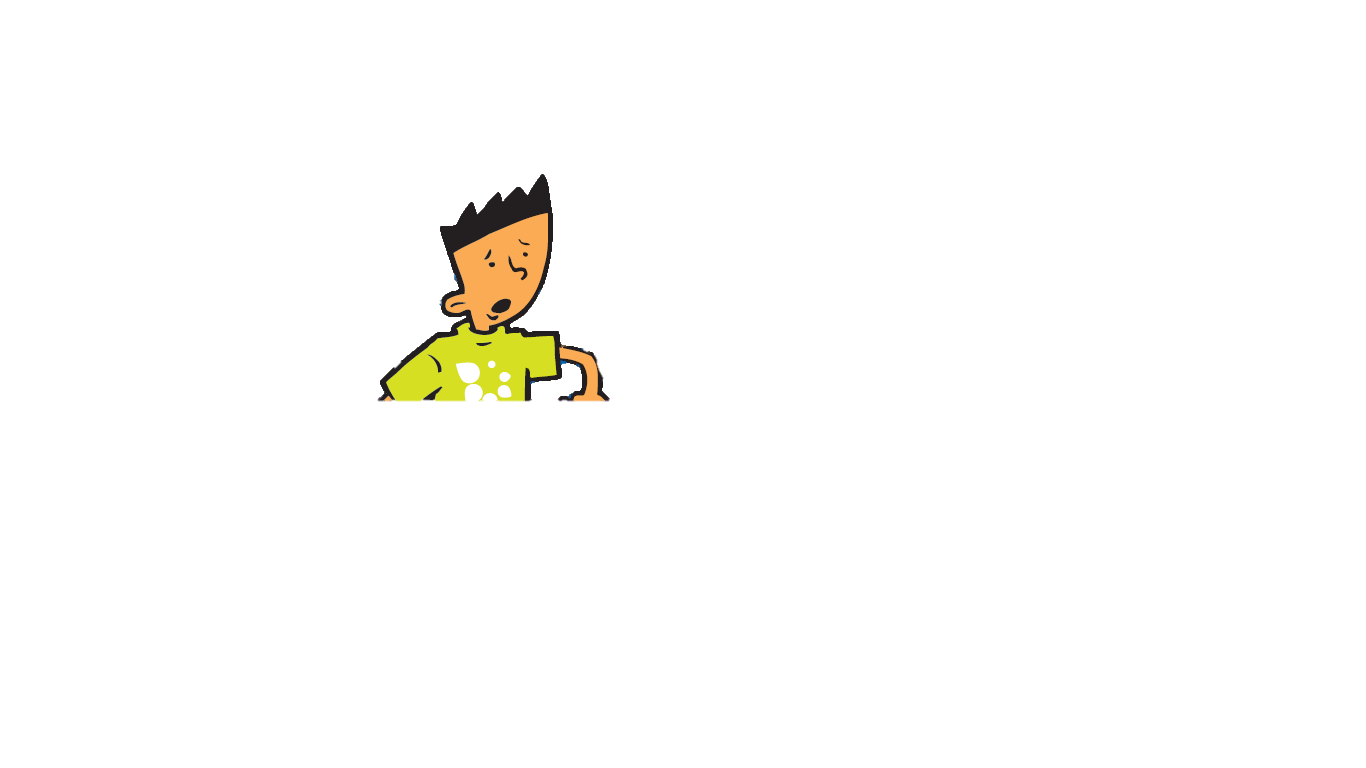 It happens because of second-hand smoke
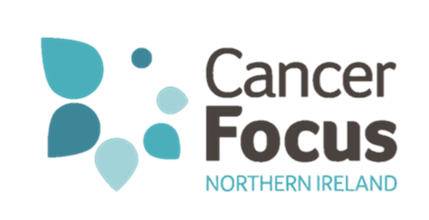 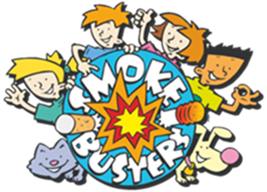 43
Second-Hand Smoke
Question
What is it?
Answer
It is when we breathe in someone else’s cigarette smoke.
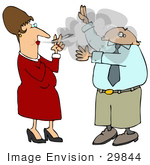 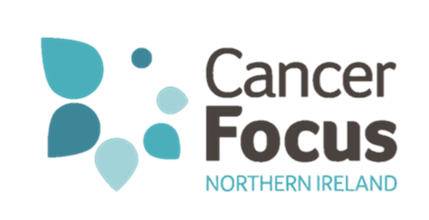 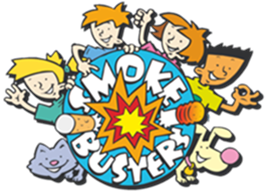 44
So, even if you don’t smoke, you have to be aware of second-hand smoke!
We need to protect 
ourselves from 
second-hand smoke 
wherever we are
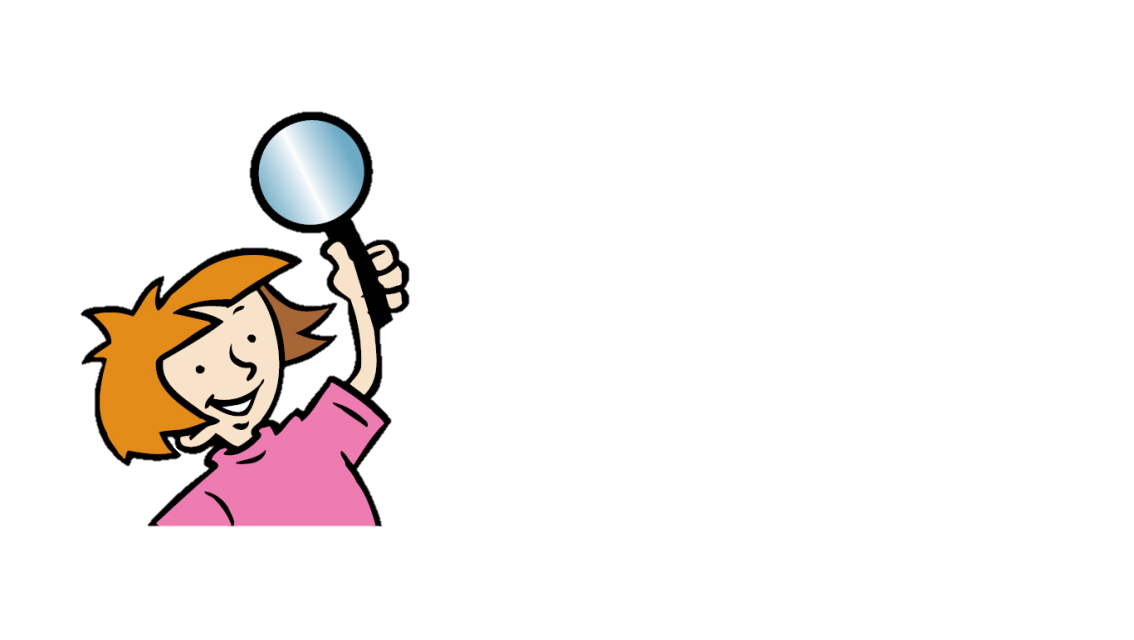 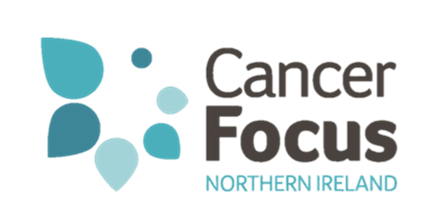 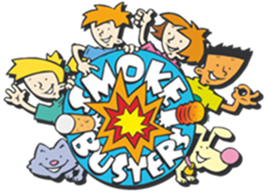 45
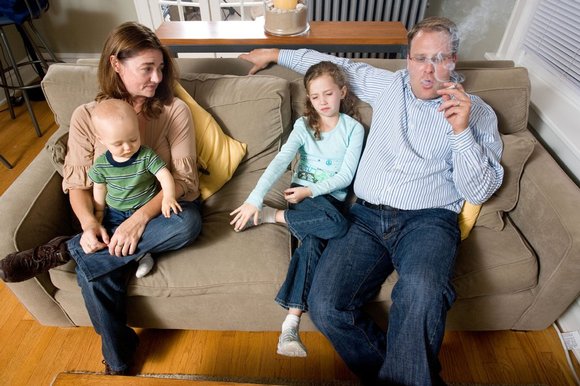 There can be second-hand smoke at home
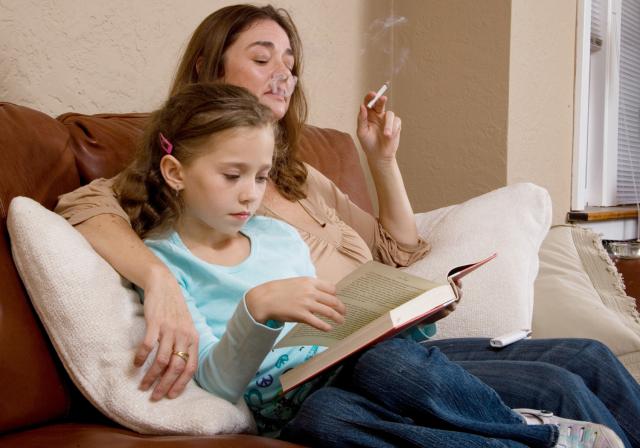 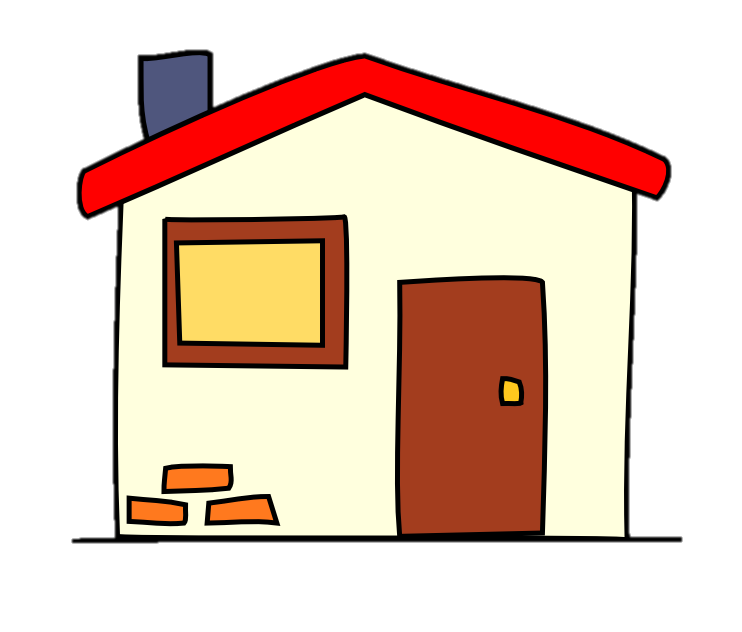 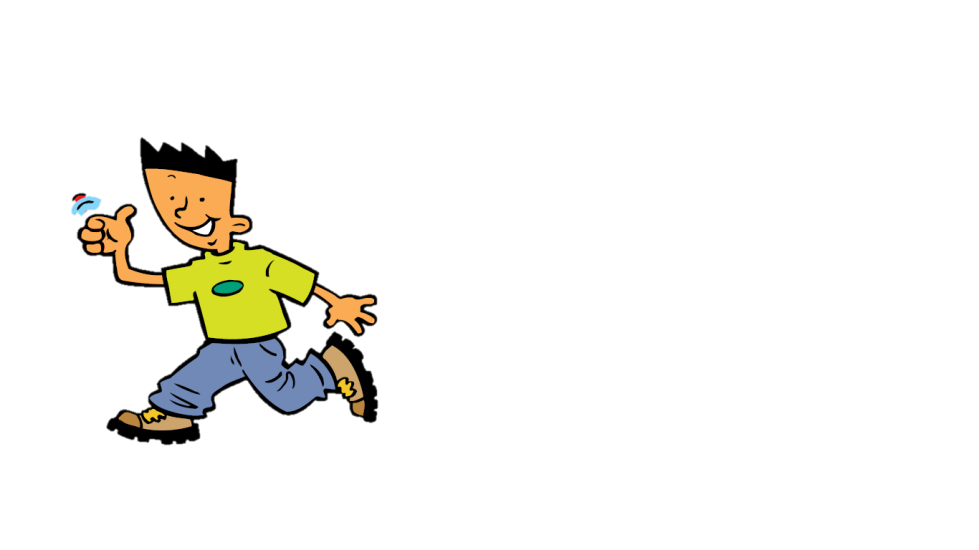 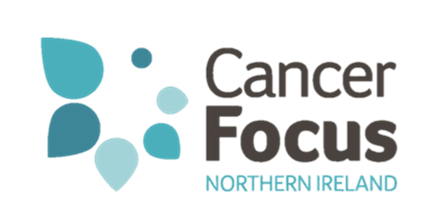 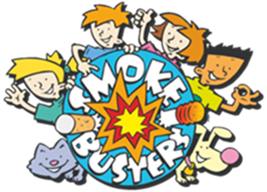 46
[Speaker Notes: Because children may still be exposed to smoke at home, young people can still be at risk.]
Second-hand smoke can also be found in the car
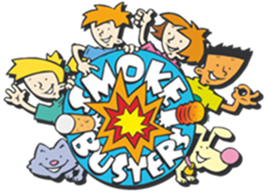 47
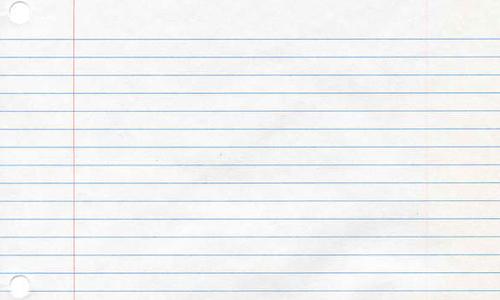 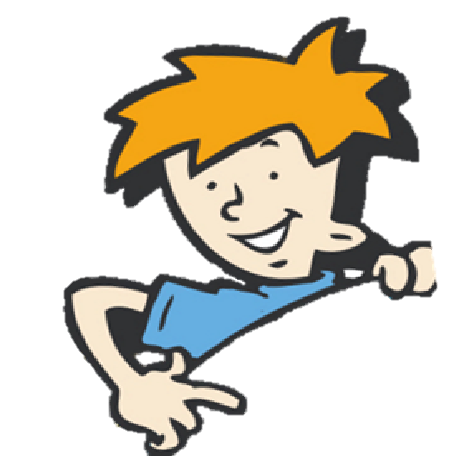 Why smoking in cars is dangerous to young people
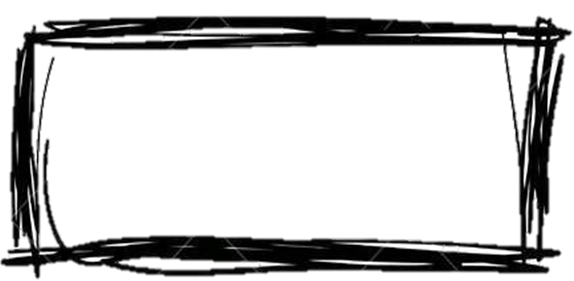 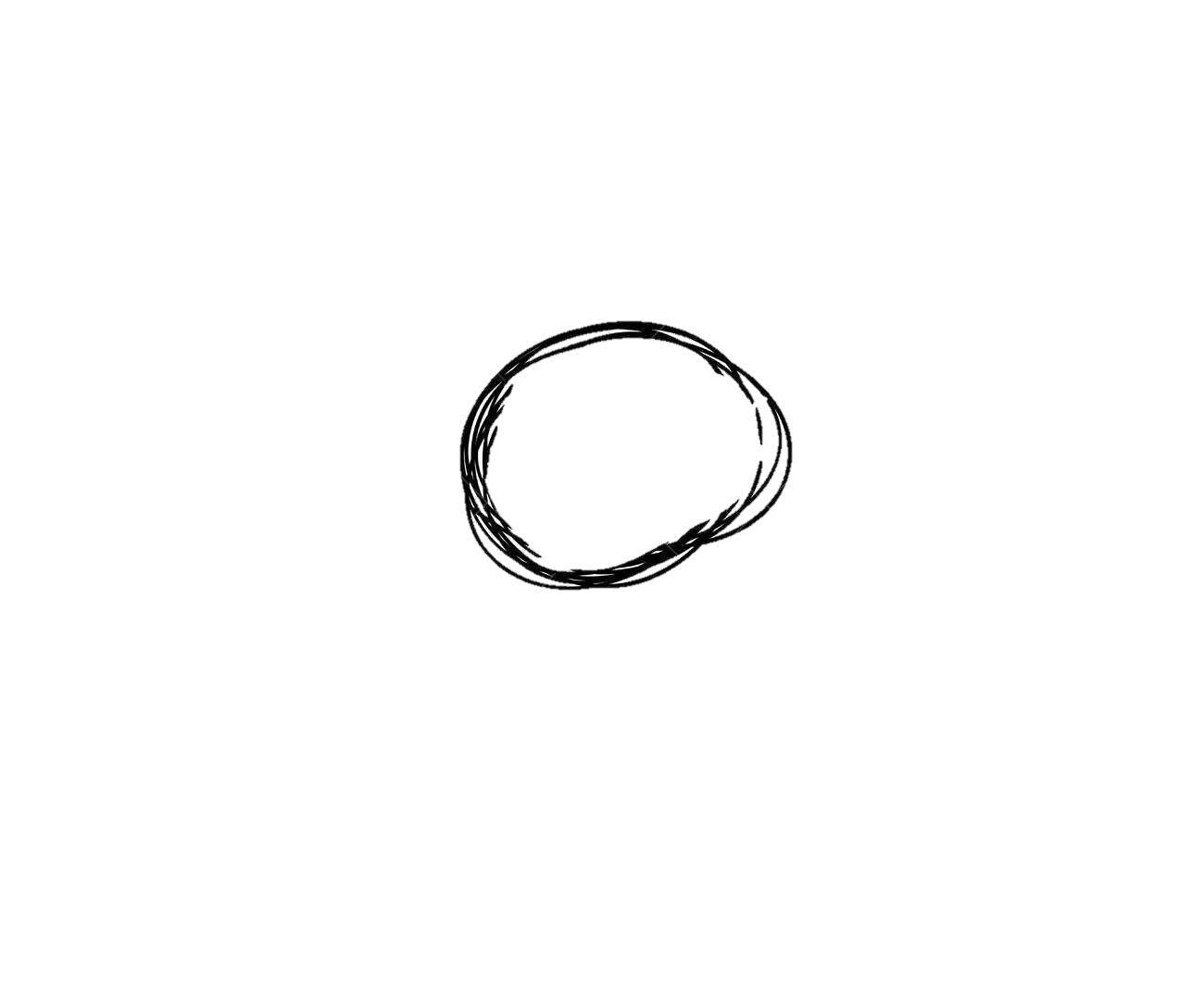 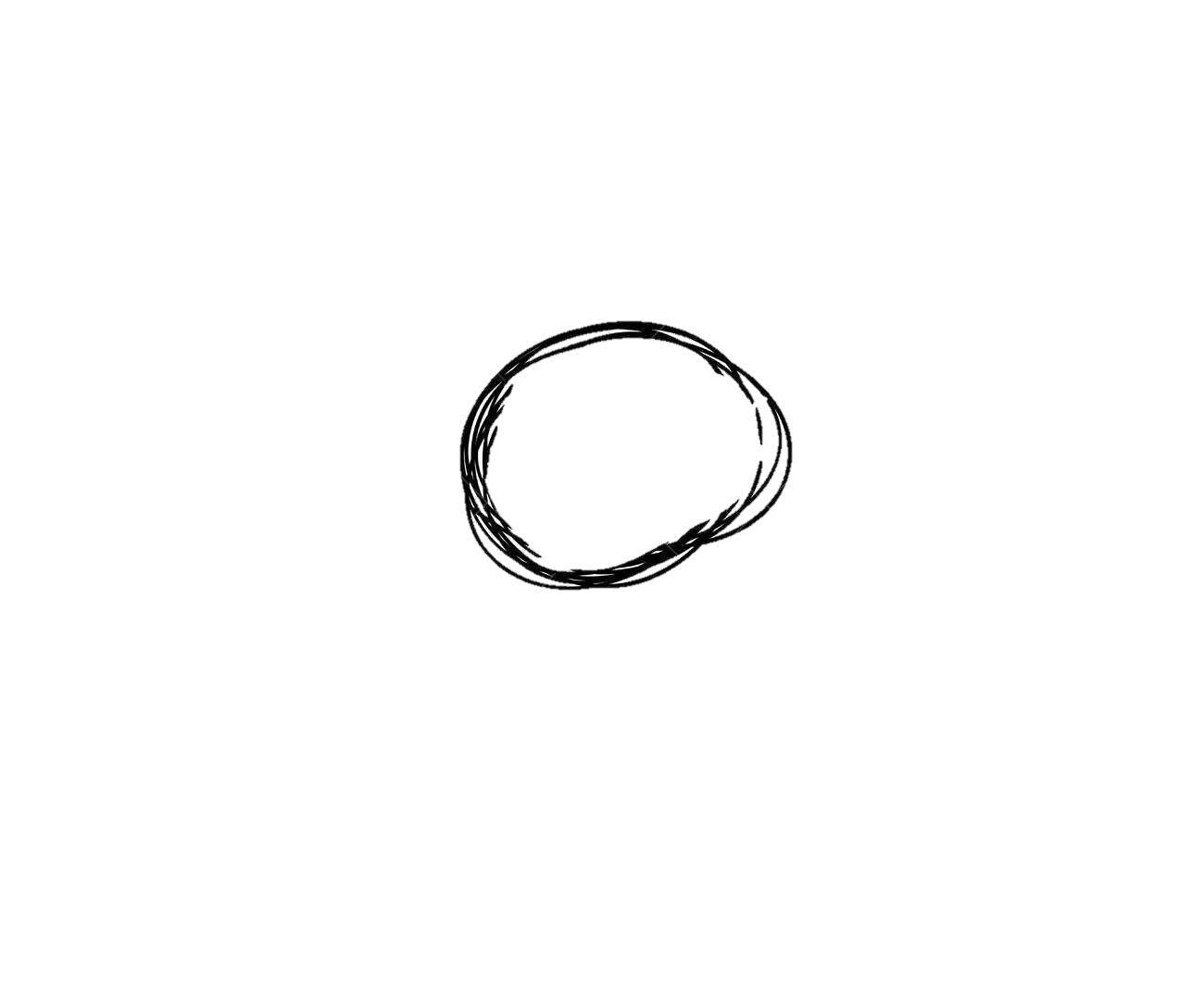 Children who breathe 
in second-hand smoke 
can have more lung /ear 
infections and asthma 
attacks
Children have 
smaller lungs, faster 
breathing and less 
developed 
immune systems
Smoking in the 
car is extremely dangerous because smoke and toxic chemicals can reach very high levels
in a small enclosed space
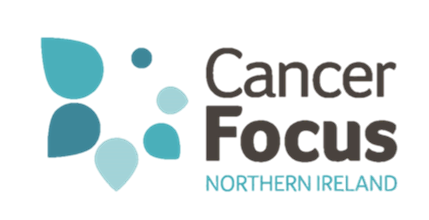 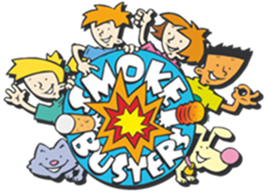 48
[Speaker Notes: Teacher’s notes
From the 1st October 2015, smoking in cars carrying children was banned in England and Wales. However, in Northern Ireland smoking was still allowed in cars carrying young children. Last year all Smokebuster members joined forces and wrote to the Health Minister for a ban on smoking in cars carrying young children in Northern Ireland. 
Whats happening in NI now…current???

https://www.youtube.com/watch?v=gcMGrVxo0Wo]
Last year Smokebuster members campaigned for a ban on smoking in cars
Well done!
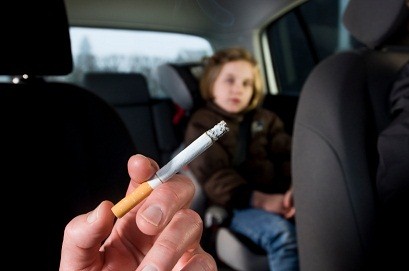 We are waiting for this law to happen in N.Ireland
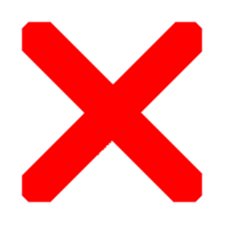 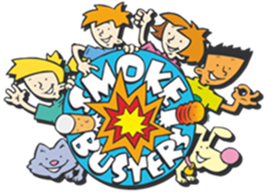 49
[Speaker Notes: A law to ban smoking in cars carrying children has came into effect in England and Wales. We want the same in Northern Ireland so last year Smokebuster members wrote 1000’s of letters to the health minister asking to ban smoking in cars carrying children within NI. As a result of this we are waiting for this law to be approved.]
This year you will ask the Health Minister to set a date in 2018 for the ban on smoking in cars.
In Mission 4 we will 
give you information about how you will do this
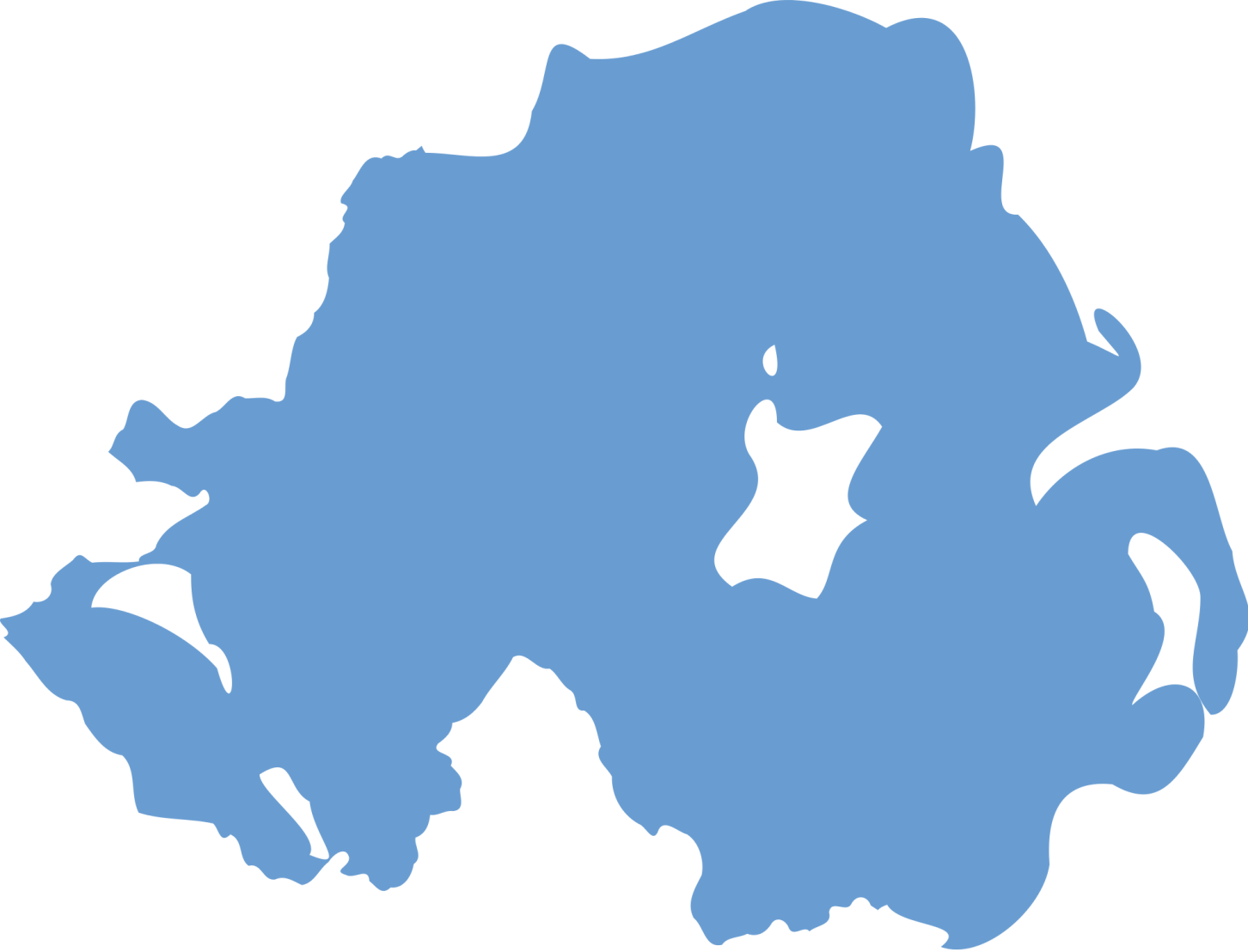 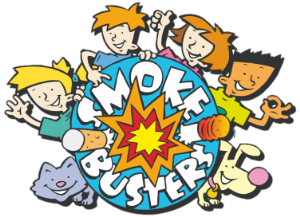 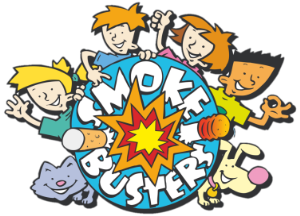 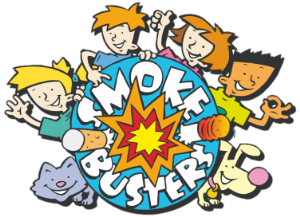 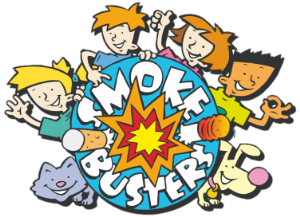 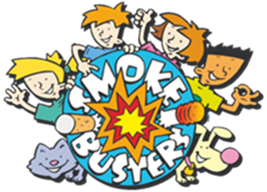 50
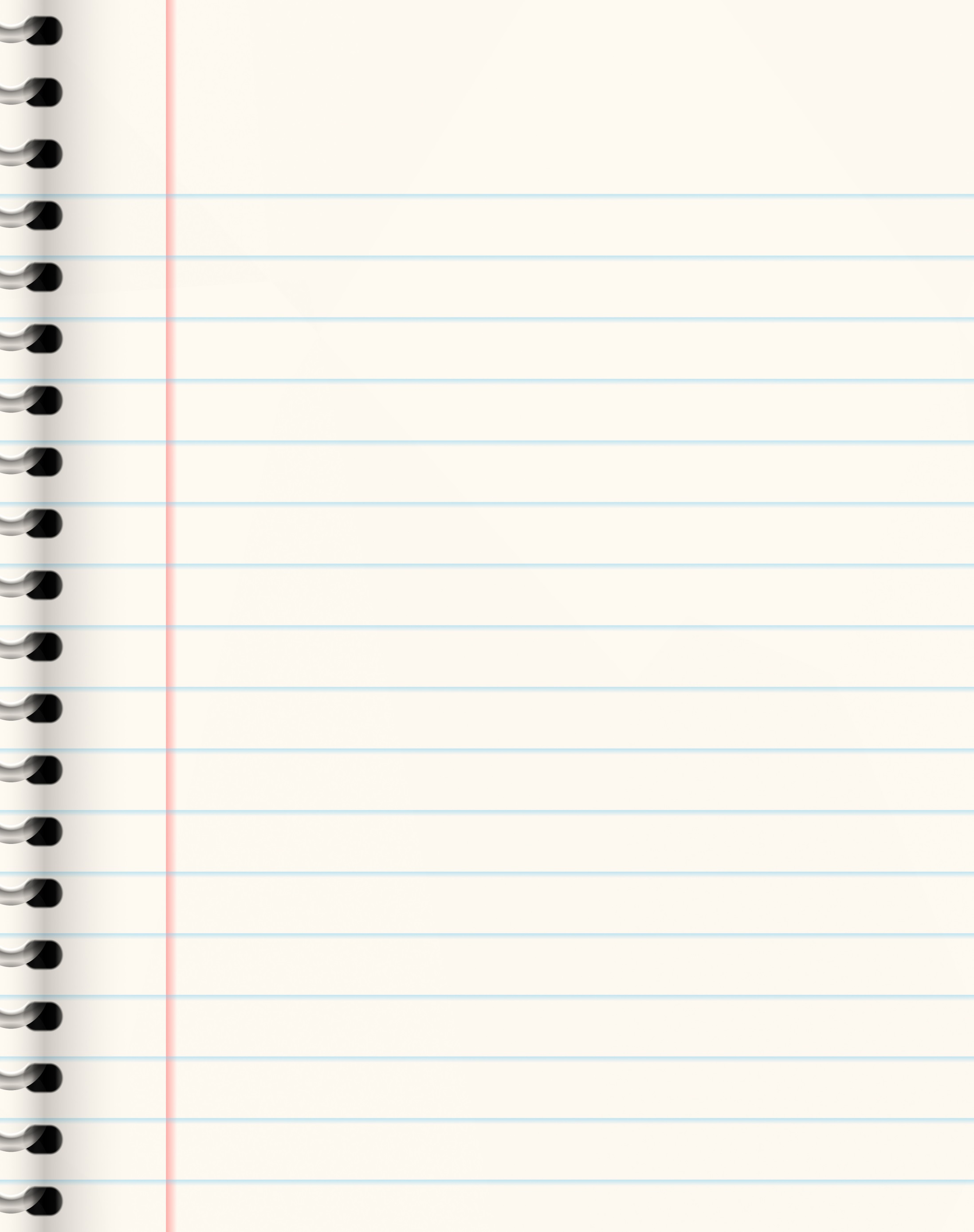 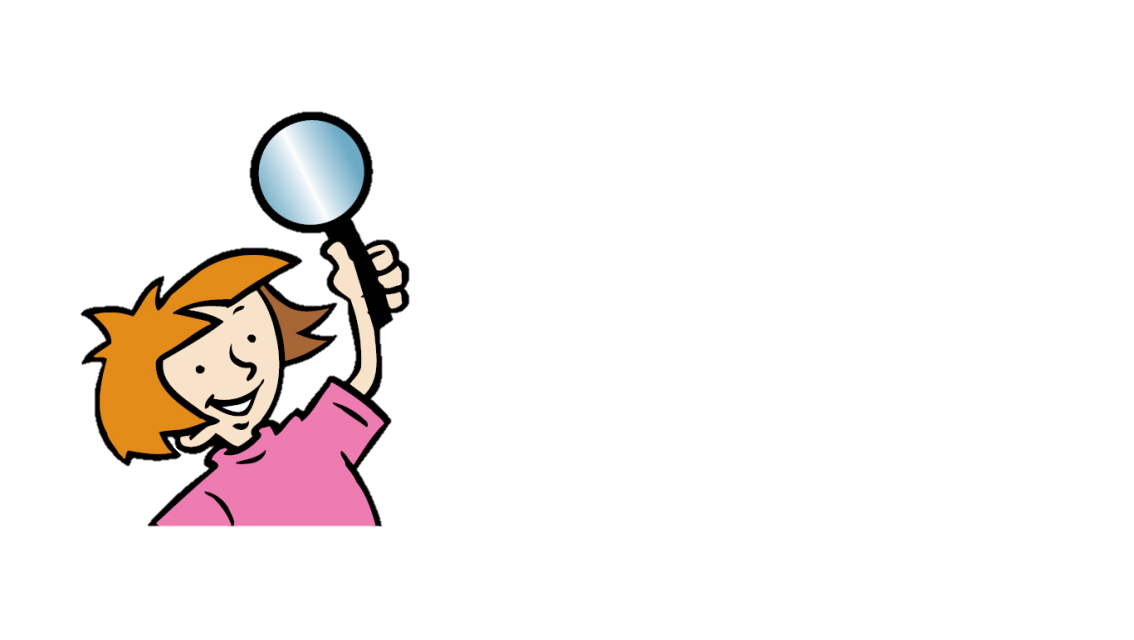 Mission 4
Take Action
We want you to campaign and ask our Health Minister and our Assembly members to set a date in 2018 for the ban on smoking in cars
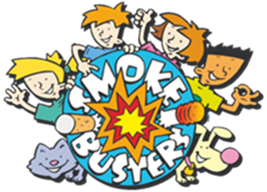 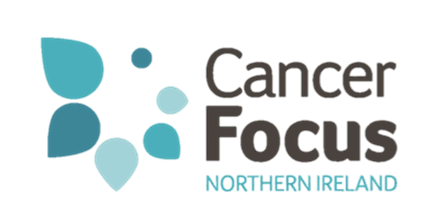 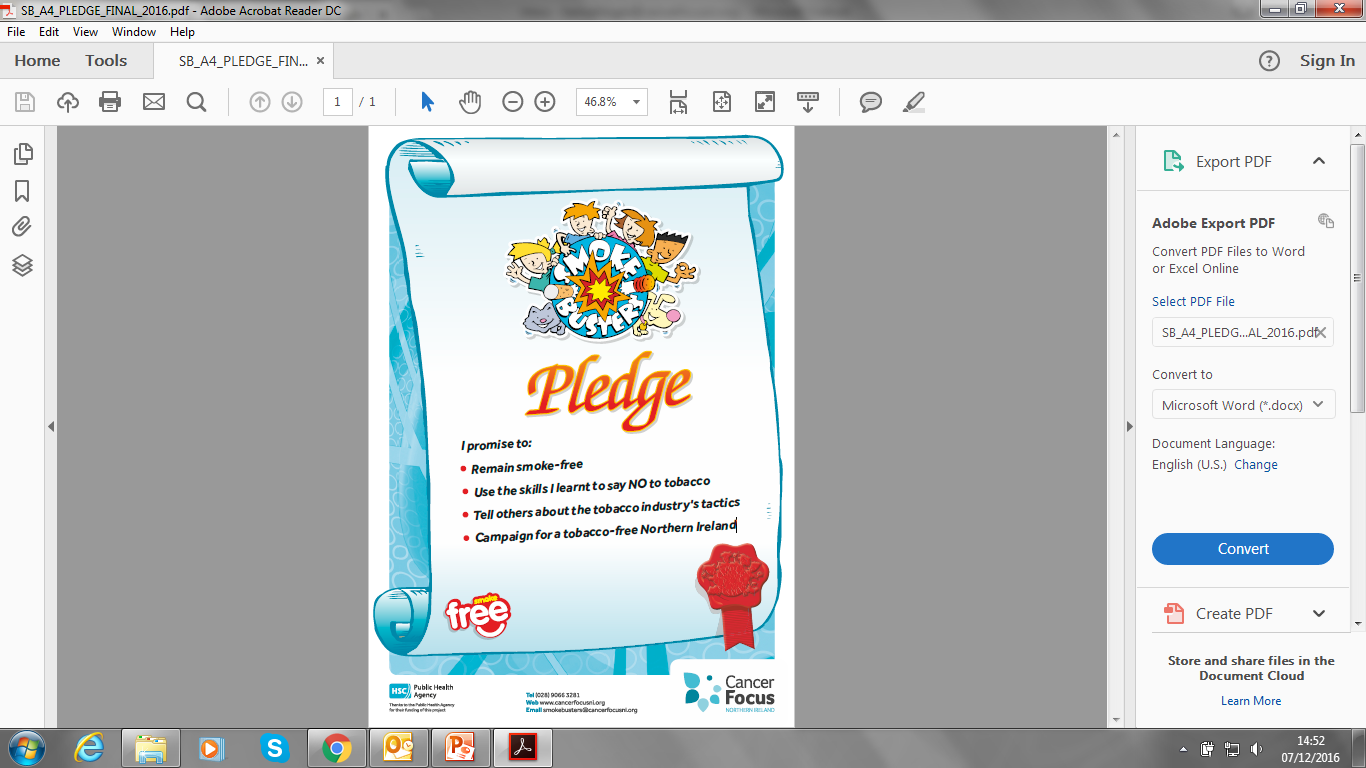 Remember we need to:
Campaign for a tobacco-free Northern Ireland
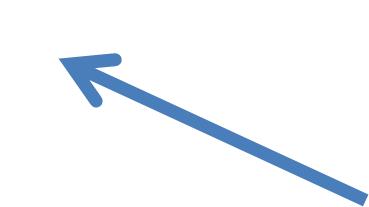 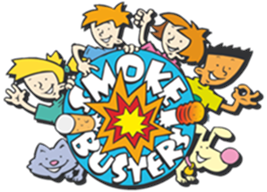 52
We need you!
You are 
all very 
important
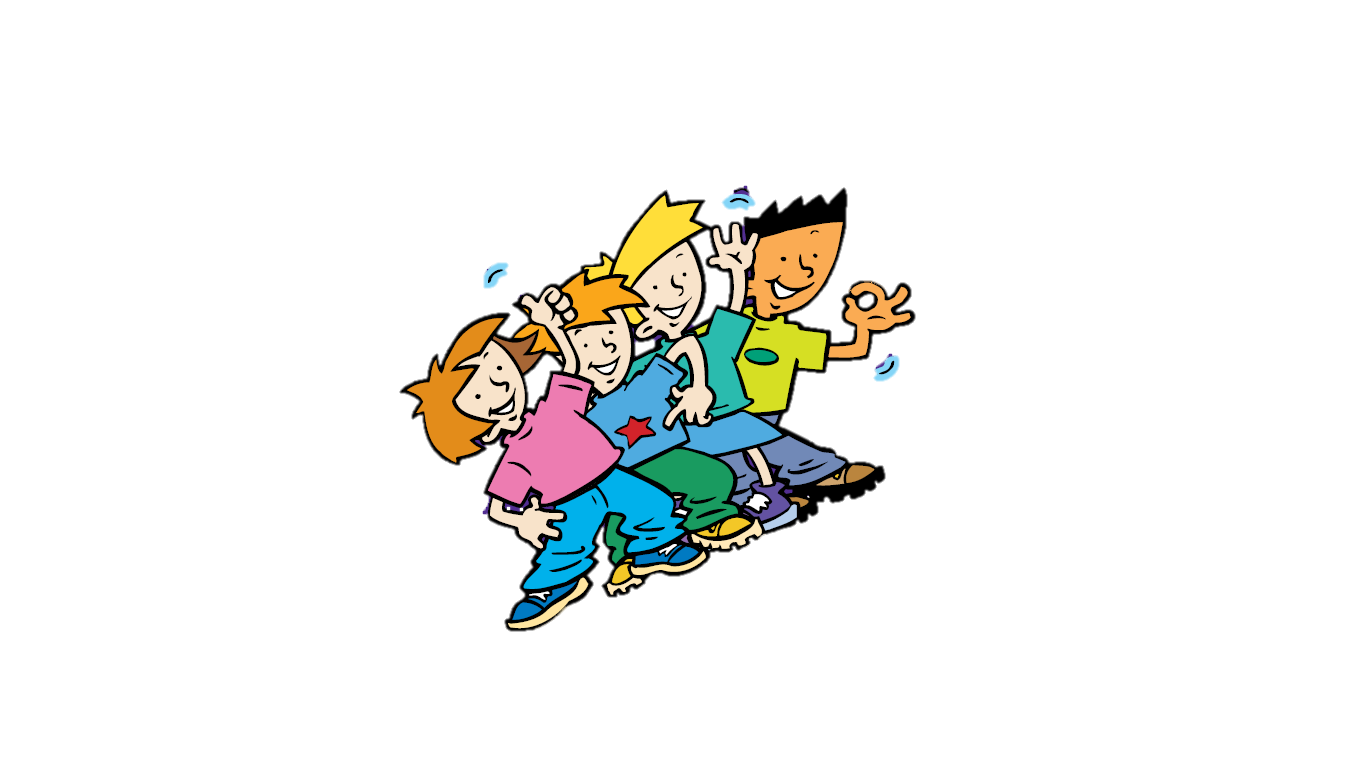 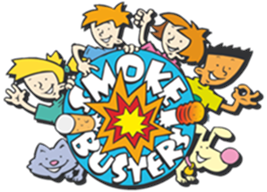 53
The ban on smoking in cars carrying young children has not happened yet within Northern Ireland
We need your help to ask our Health Minister to set a date in 2017 for the ban on smoking in cars
You need to protect yourselves from second-hand smoke
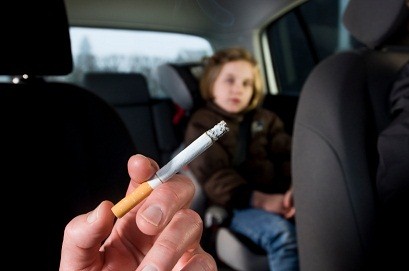 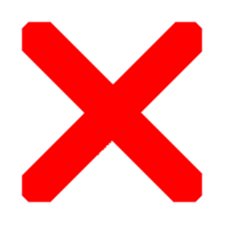 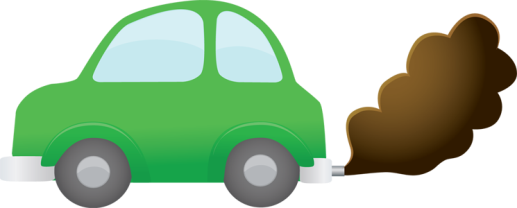 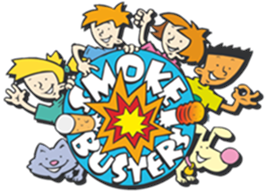 54
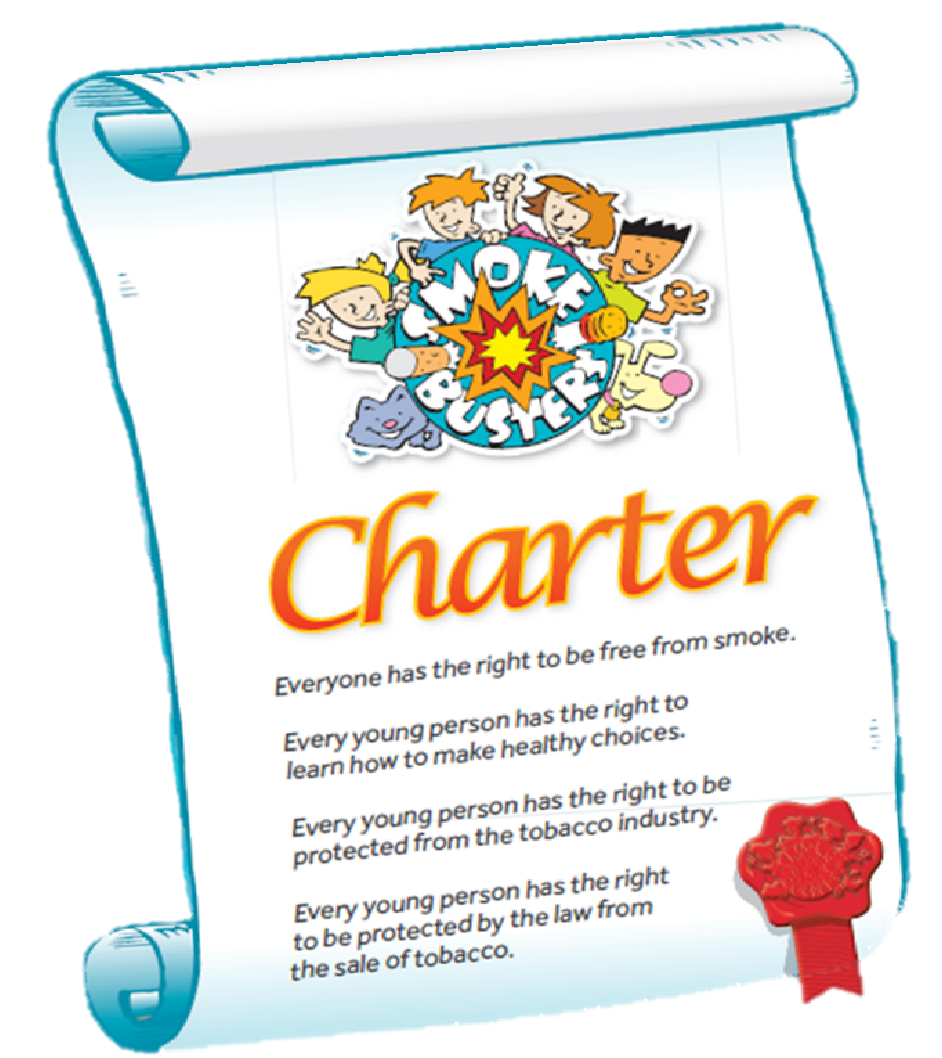 We are going to sign a petition to ask our Health Minister and assembly members 	for a date in 2018 for the ban on smoking in           	cars to happen
Petition
A formal message written to someone in charge asking for the law to be changed
Smokebuster clubs in Northern Ireland will sign the petition
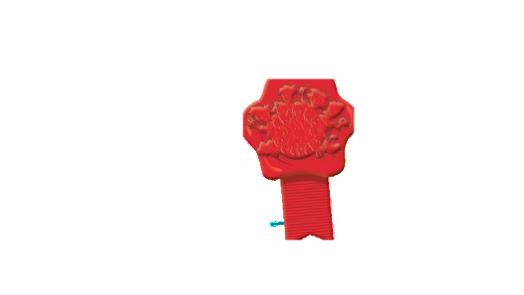 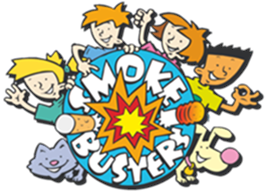 55
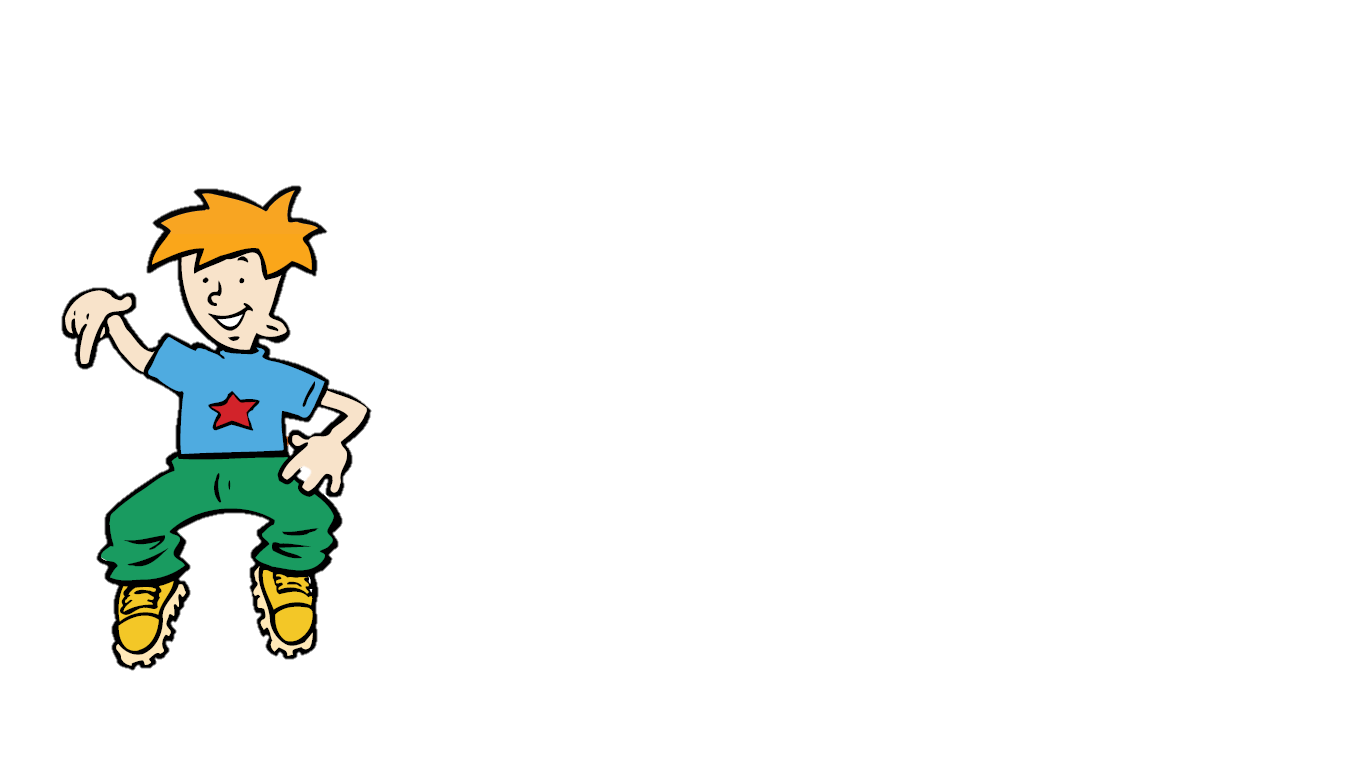 Our Smokebusters Petition will look like this
Smokebusters urge politicians to “Protect our health”
Our Smokebusters (NI) Pledge states:
“I promise to campaign for a tobacco-free Northern Ireland”
We the Yr 6 / Yr 7 pupils of

__________________________________________                                    (School name)
urge our Health Minister to protect us from second-hand smoke, by setting a date for banning smoking in cars.
I                                          sign on behalf of the                pupils in my class        (Teacher name)
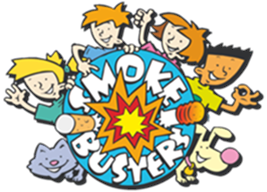 56
Activity No.1Get your teacher to sign it now on your behalf and return to Cancer Focus NI HQ
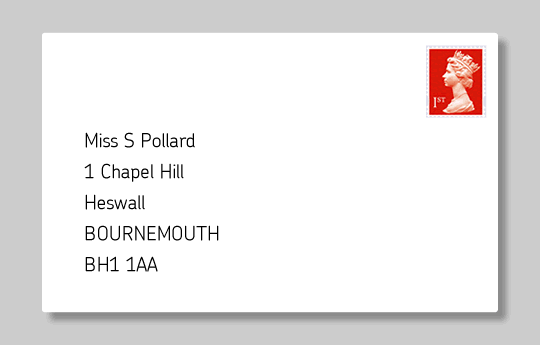 Smokebusters Club NI
Cancer Focus Northern Ireland
40-44 Eglantine Ave. 
Belfast 
BT9 6DX
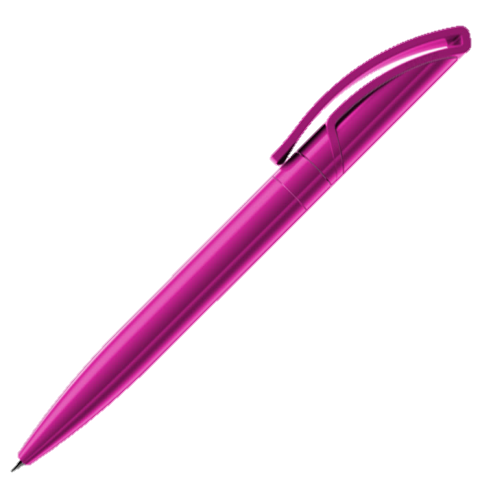 Make sure that you return your petition no later than Wednesday 11th May 2018
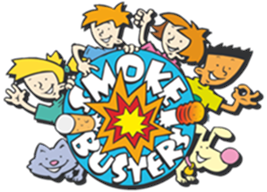 57
[Speaker Notes: See Activity Sheet No. 5]
Smokebusters HQ will forward your petition to our Health Minister
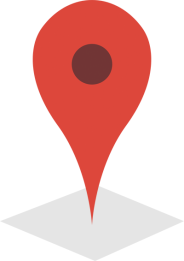 Stormont
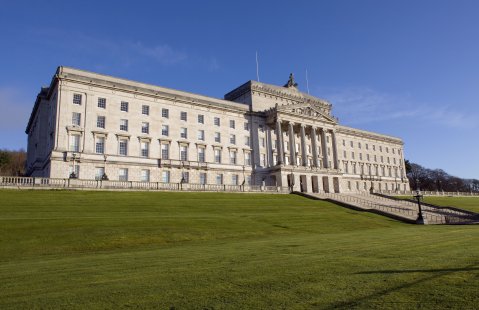 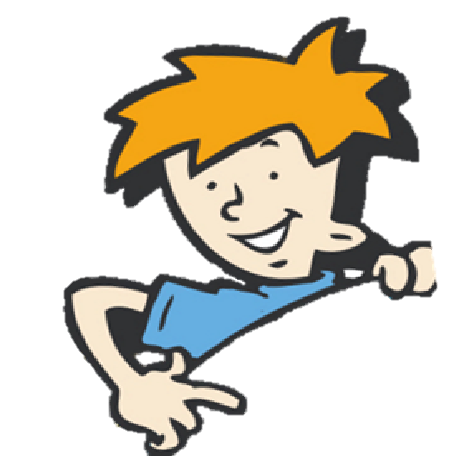 This is where politicians make 
Northern Ireland’s 
BIG decisions
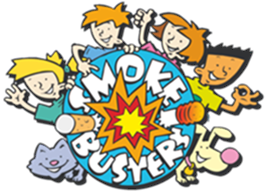 58
[Speaker Notes: We will present it to the Public Health Agency asking them to provide more signage for school gates.]
Other great things to do…
Contact your local council/MLA and invite them to your school assembly to tell them what you are doing.
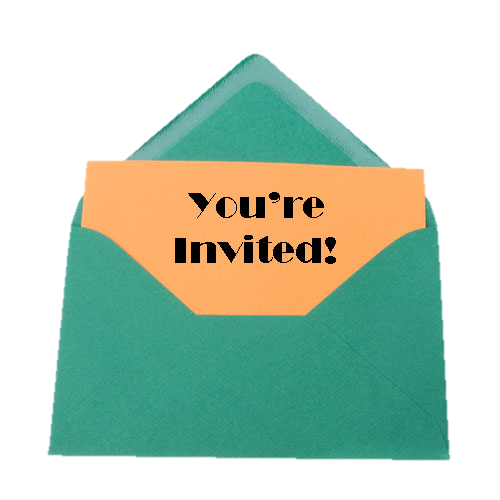 Ask them to Tweet/Facebook about what you are doing and to get other people to support your campaign
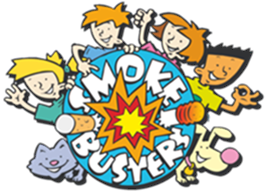 59
Send a letter and pictures to your local newspaper, letting them know what Smokebusters are doing in school
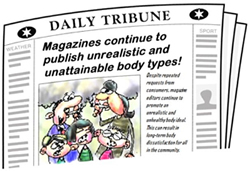 Schools ask for date from Health Minister
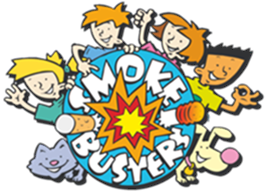 60
Make your message go VIRAL!
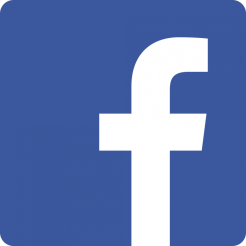 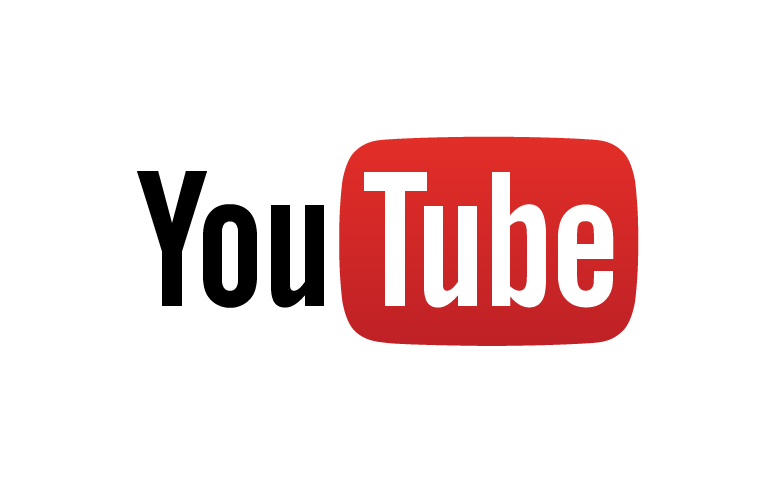 You could use:

Facebook
Twitter
BBC/UTV
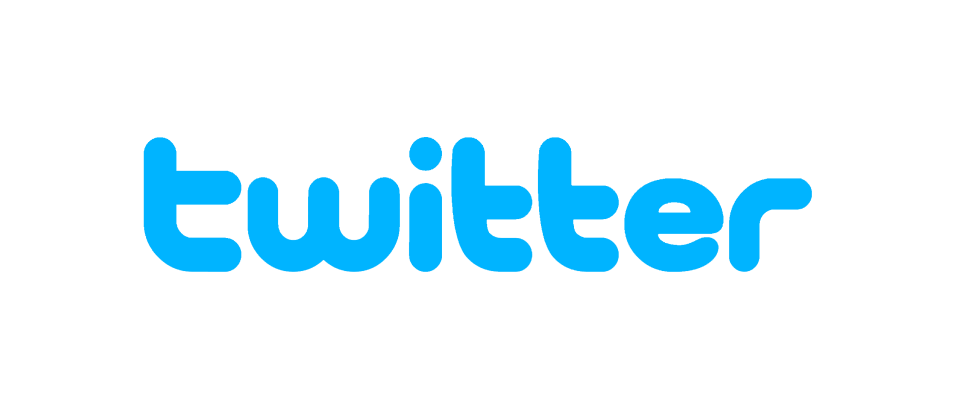 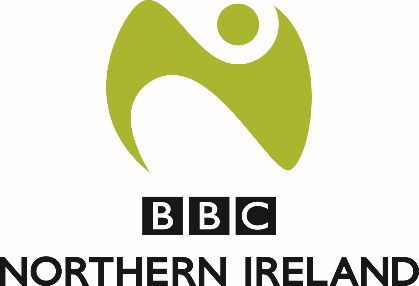 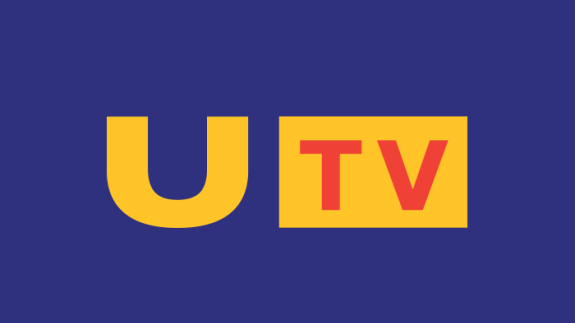 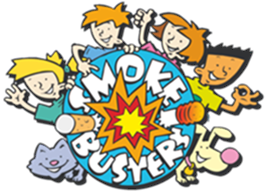 61
Contact other Smokebusters clubs in your area and find out what they are doing
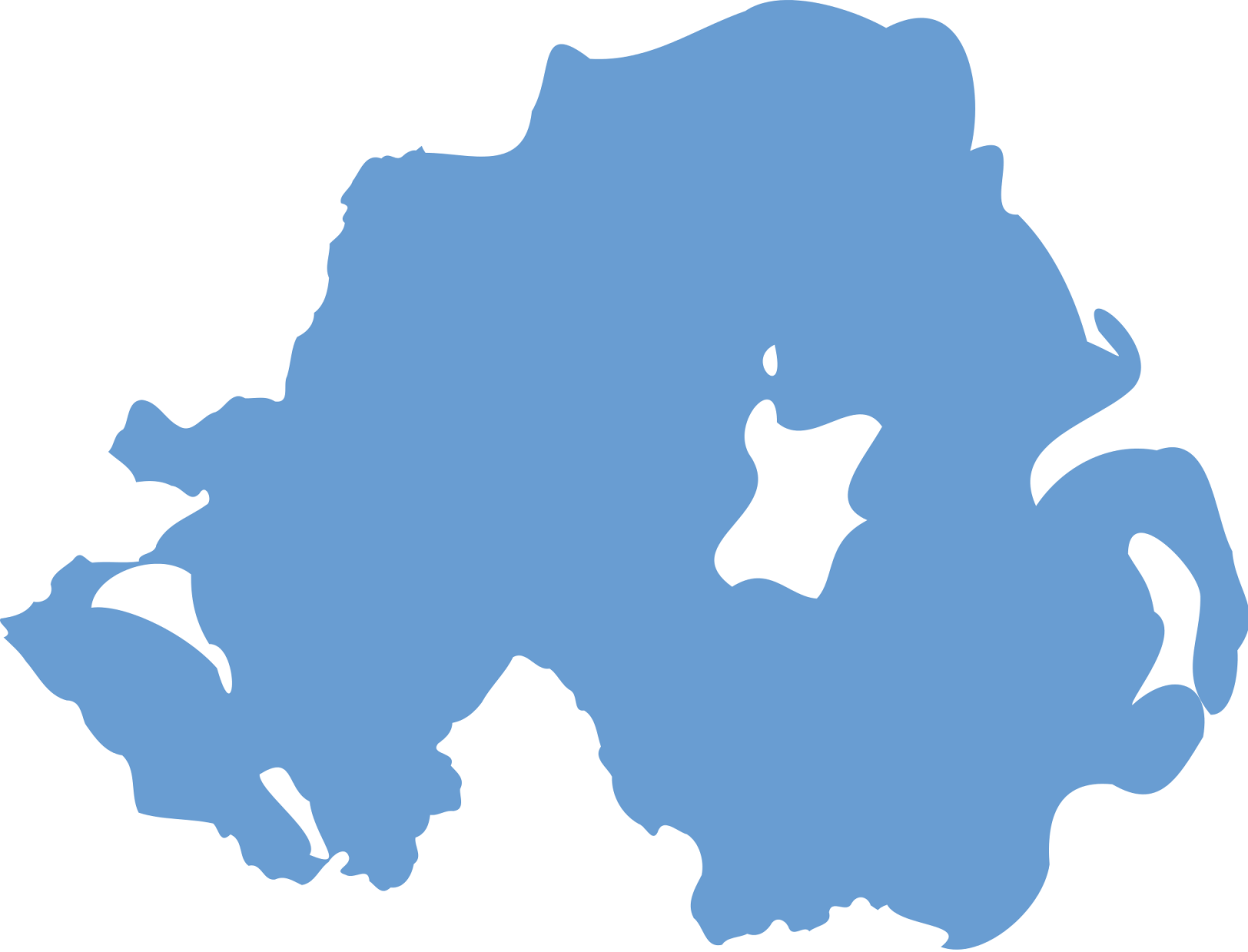 Contact Cancer Focus NI to locate your nearest Smokebusters school
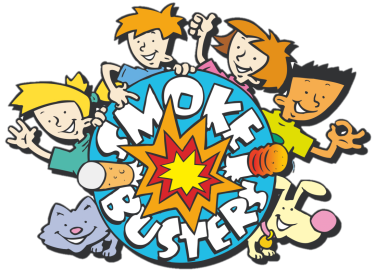 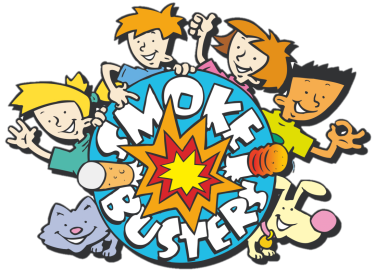 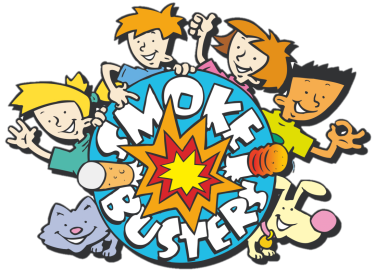 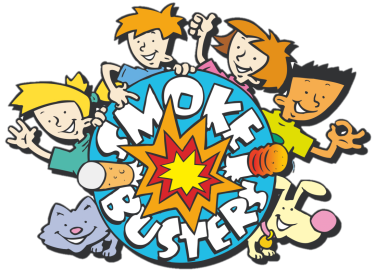 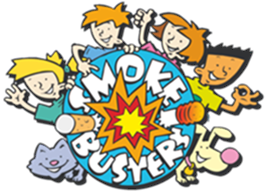 62
Congratulations!
You have now completed all of your Smokebusters Missions
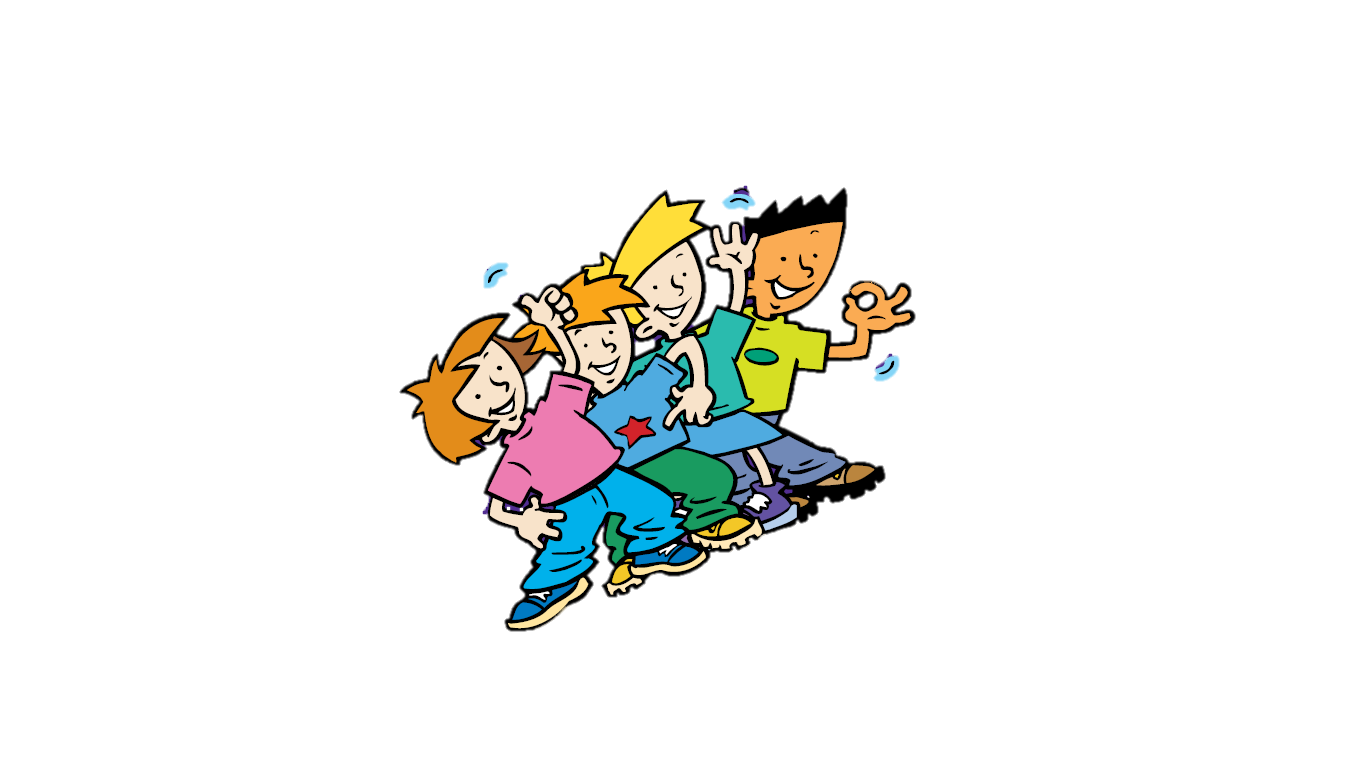 Your training 
is now 
complete!
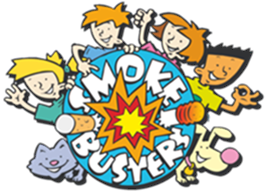 63
Well Done!
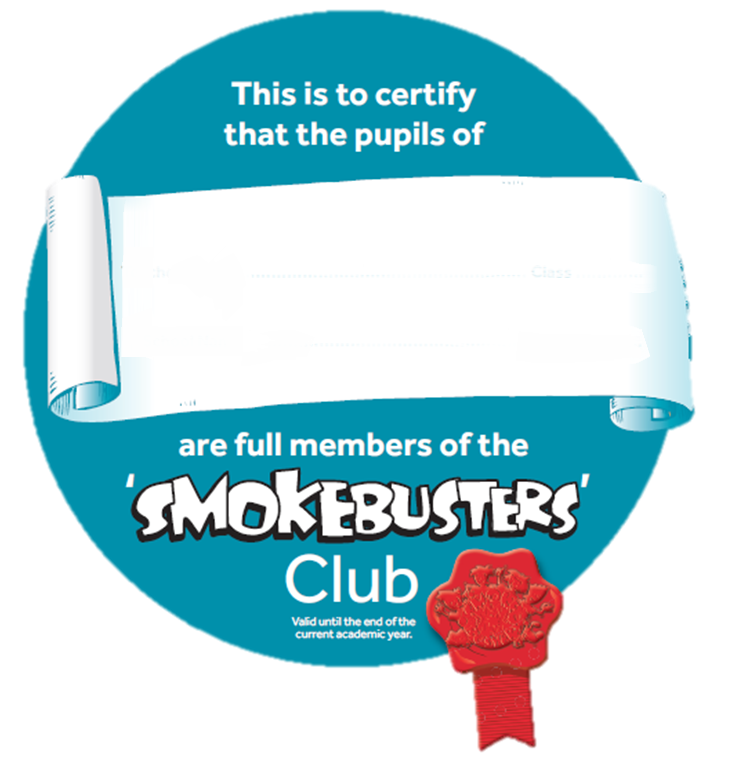 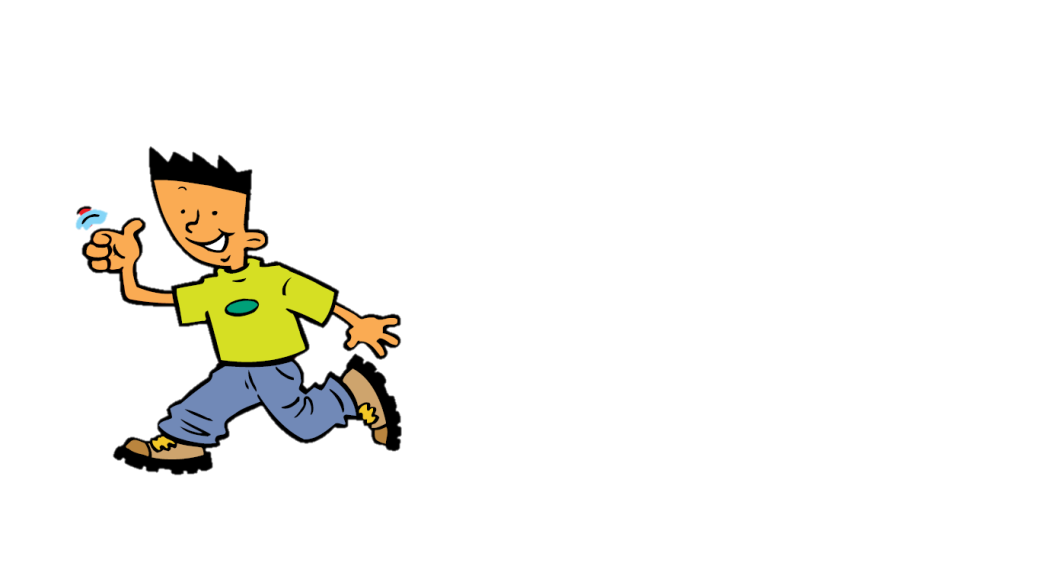 Year 7
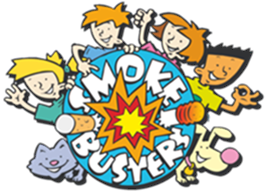 64